How to conduct a proper Scientific Research ??

Dr. Mohab Abd-Alhameed Mangoud
Professor of Wireless Communications
University of Bahrain, College of Engineering,
Department of Electrical and Electronics Engineering,
http://mangoud.com
Outlines
تعريف البحث العلمي و أساليب و مناهج البحث العلمي
القياسات و التجارب و التأكد من النتائج
أخلاقيات البحث العلمي
التوثيق و الكتابة
Main Reference
All Slides / photographs included in this lecture have been drawn from course
http://egyptscholars.org/fundamentals-of-scientific-research-سلسلة-أساسيات-البحث-العلمي/
© 2002-2014 Egypt Scholars Inc.
تعريف البحث العلمي أساليب و مناهج البحث العلمي
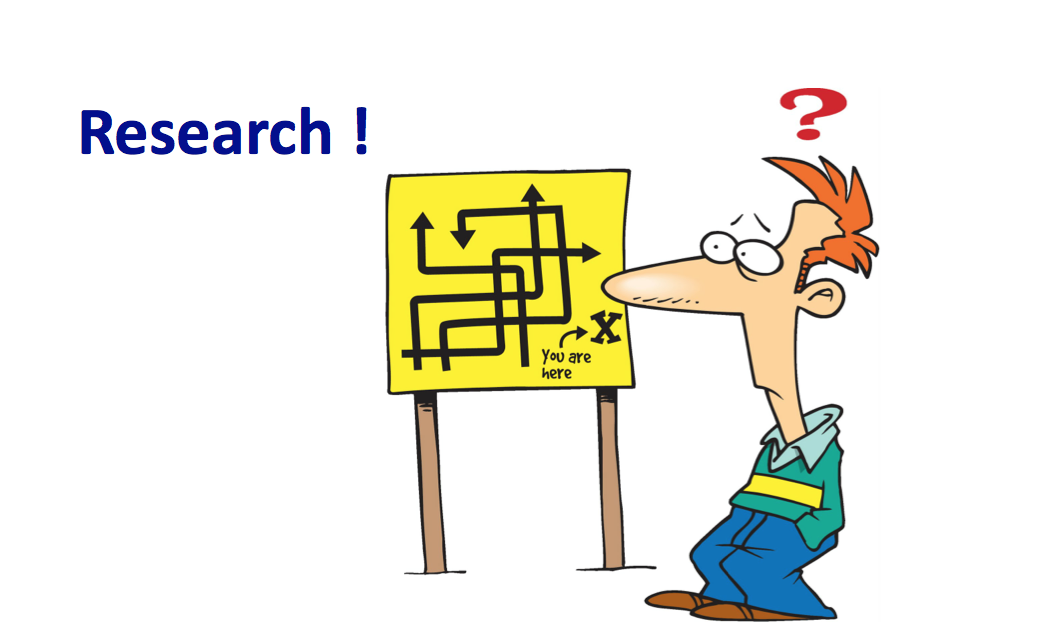 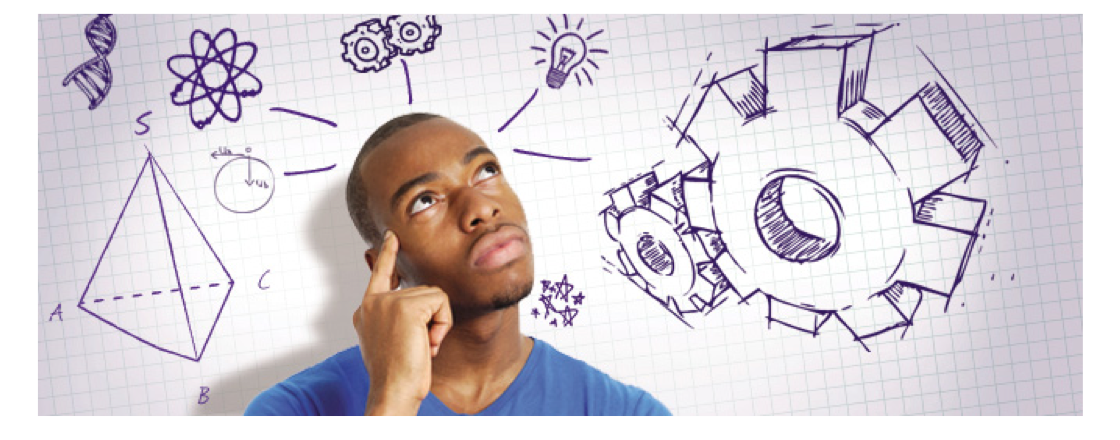 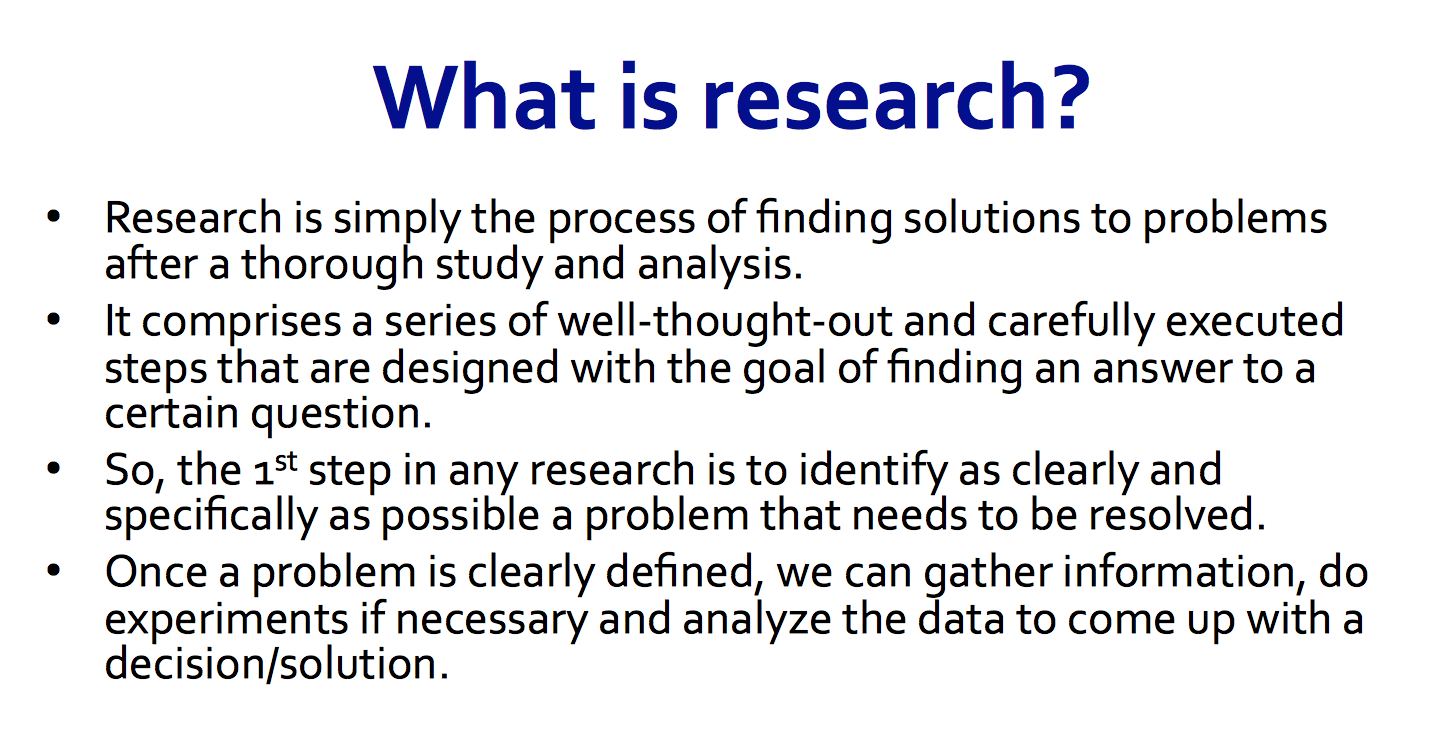 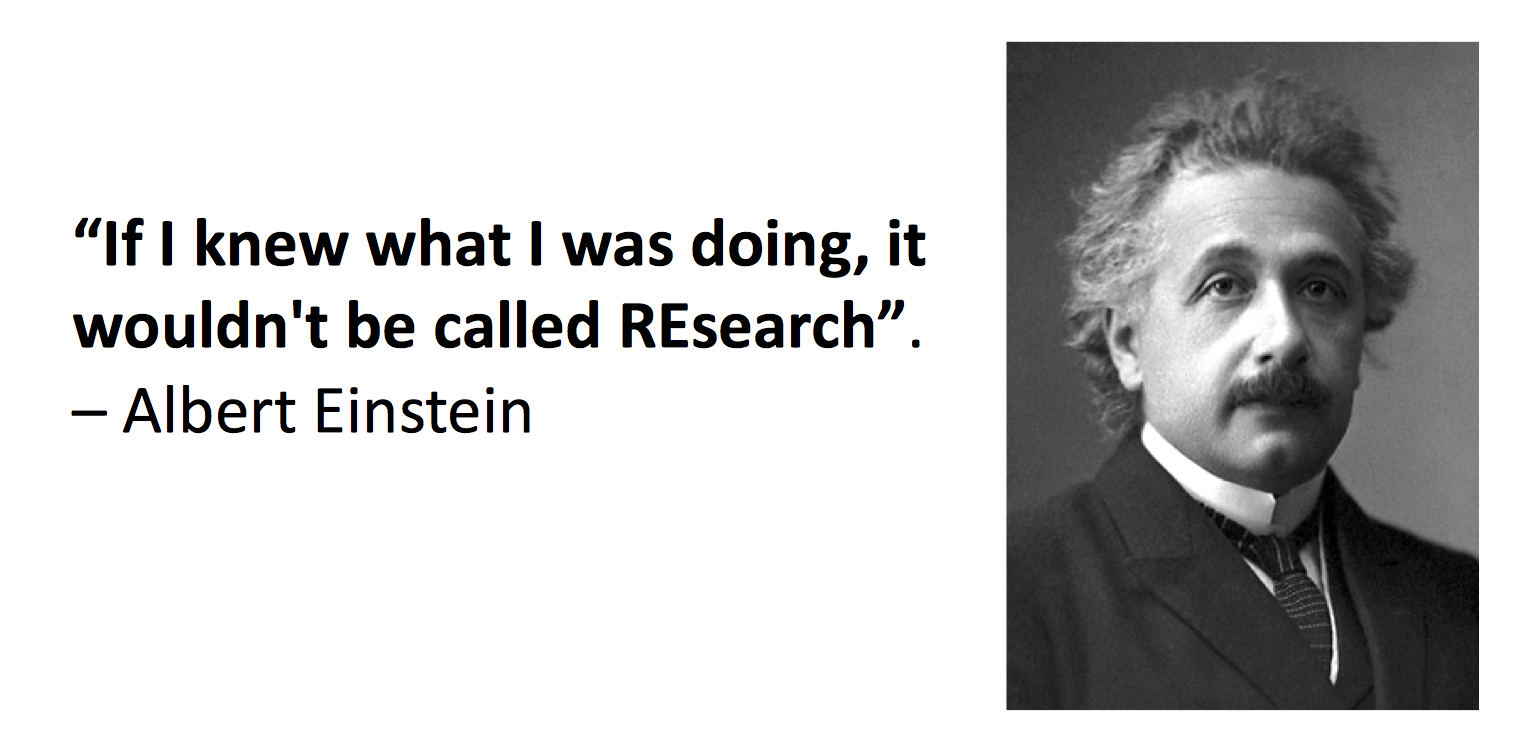 What is research?
Research is what we do when we have a question or a problem we want to resolve
We may already think we know the answer to our question already
We may think the answer is obvious, common sense even
But until we have subjected our problem to rigorous scientific scrutiny, our 'knowledge' remains little more than guesswork or at best, intuition.
8
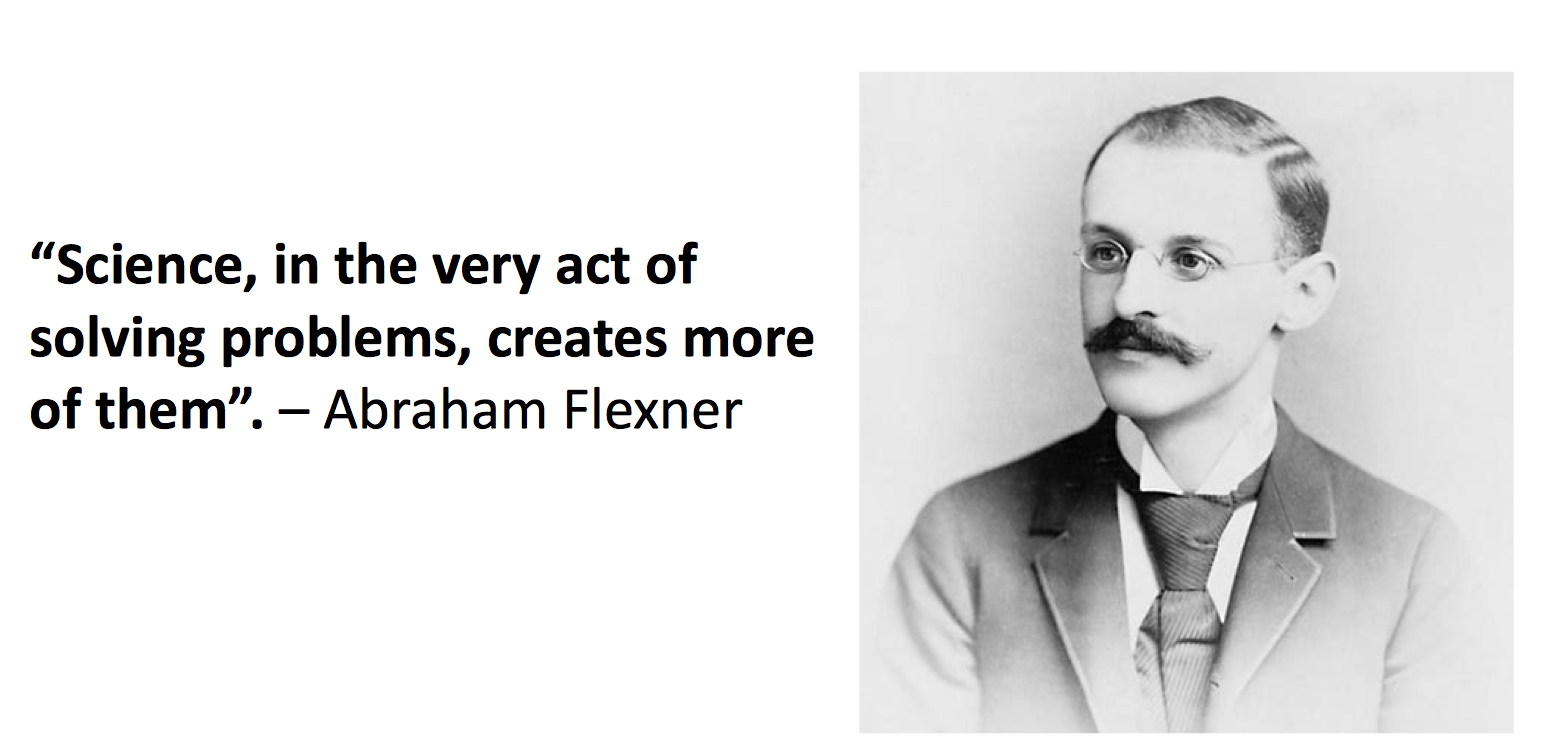 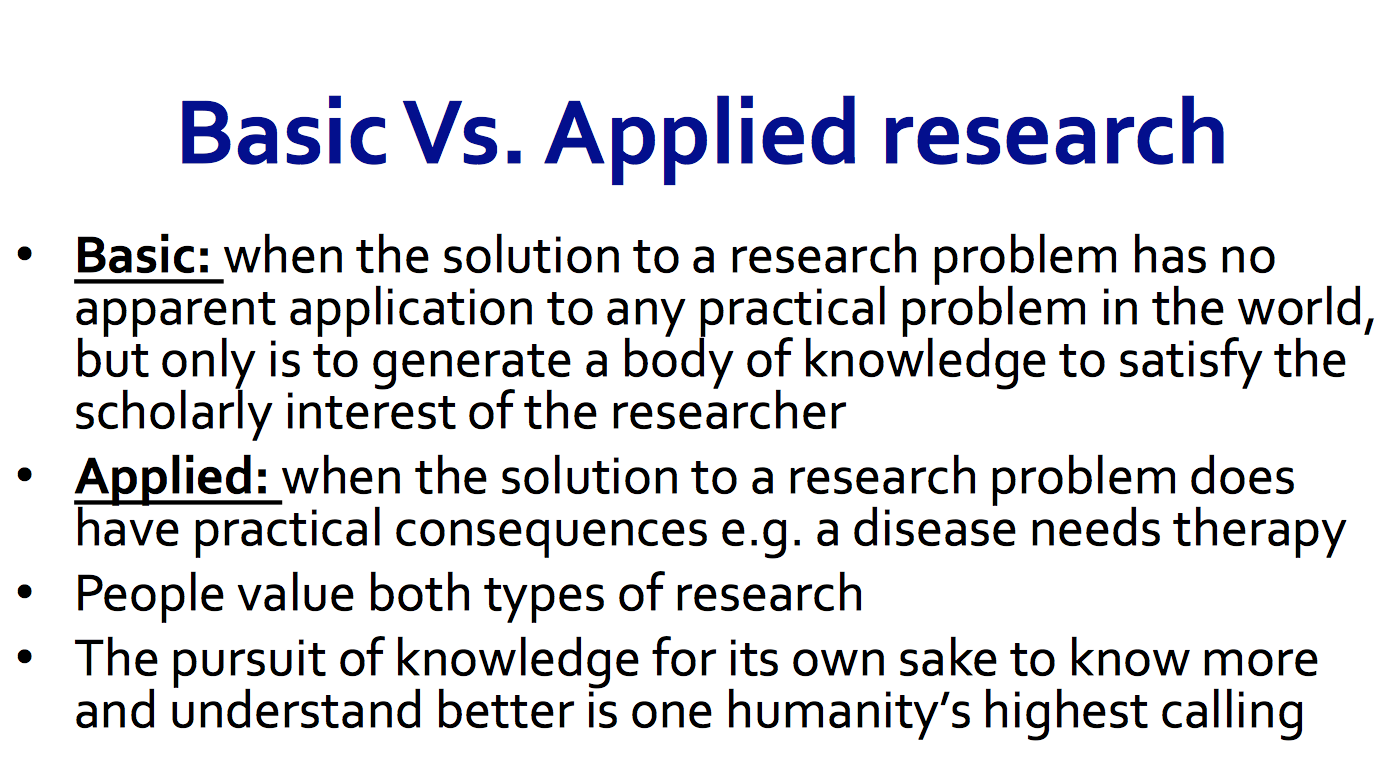 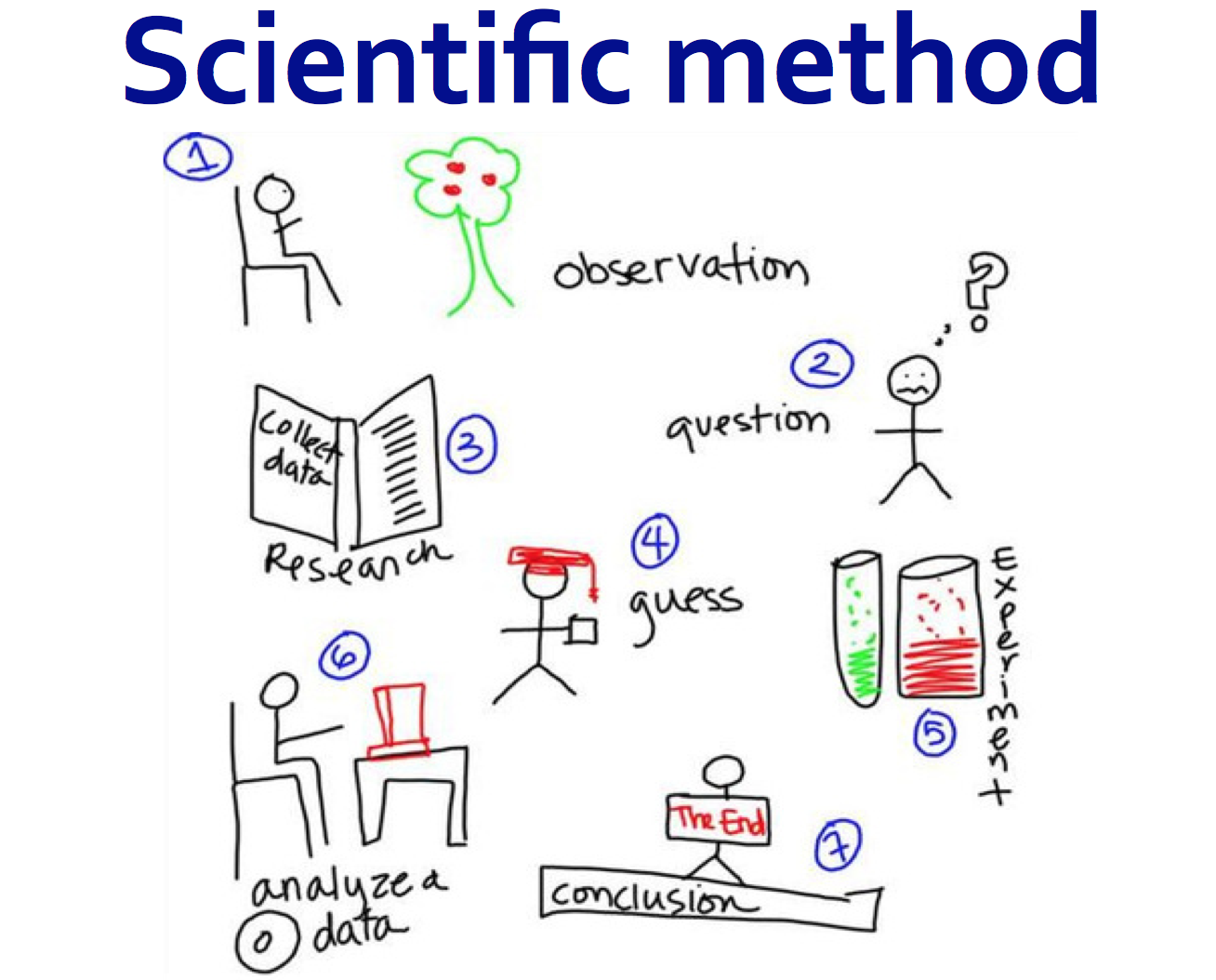 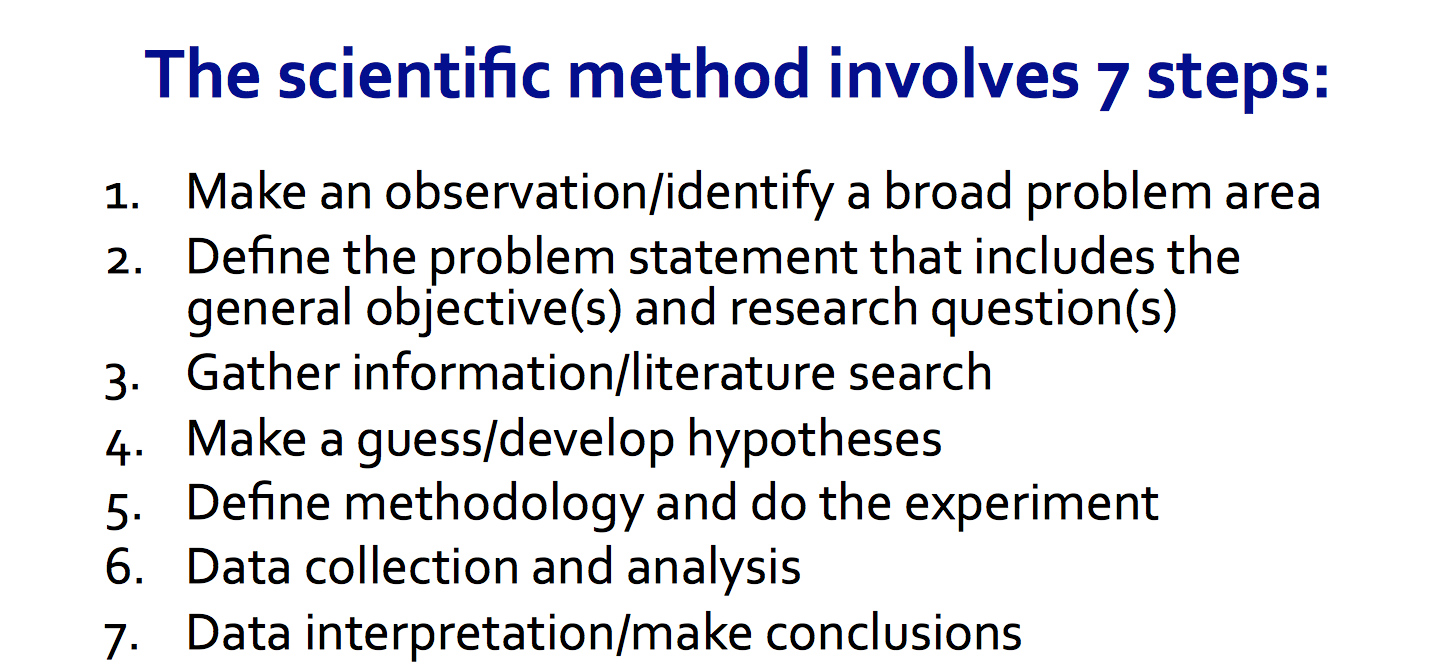 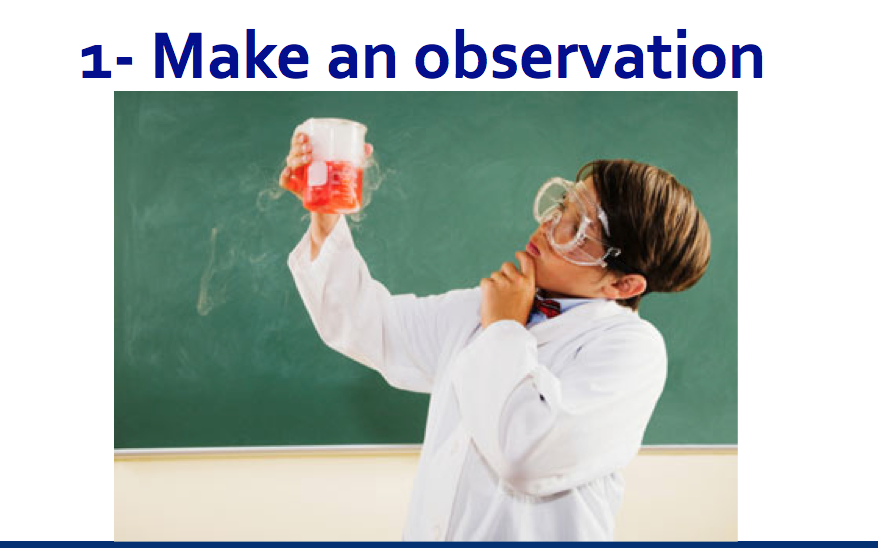 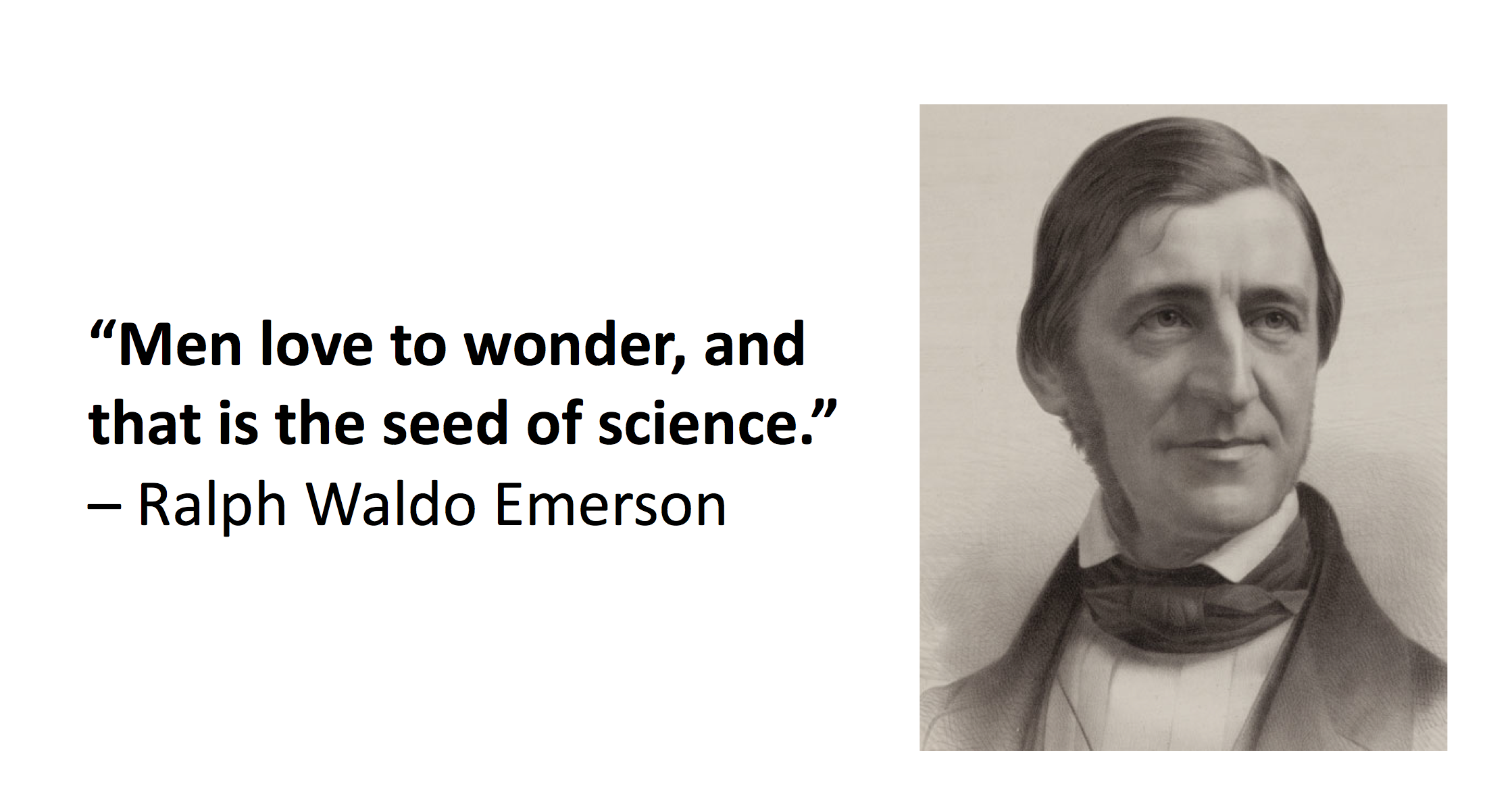 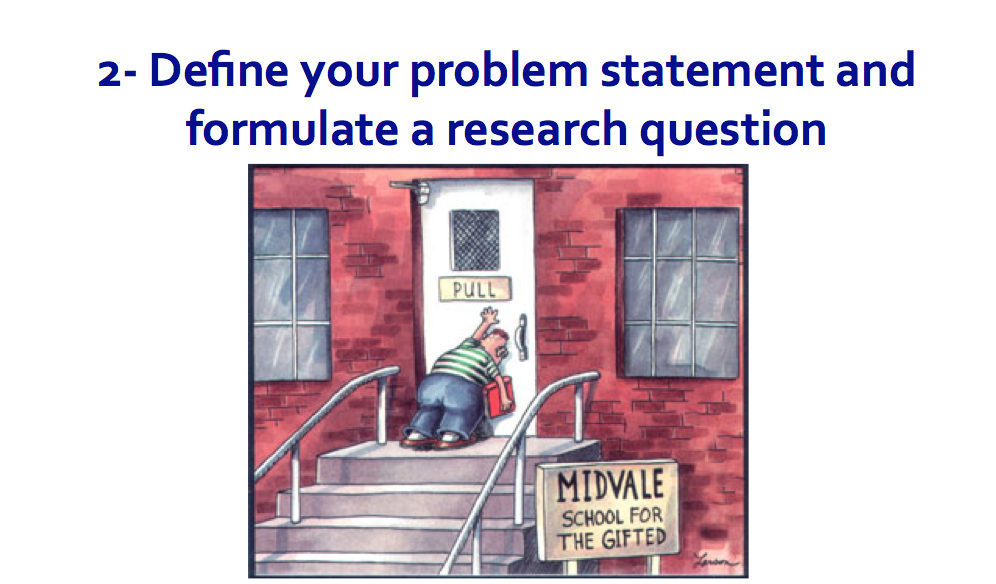 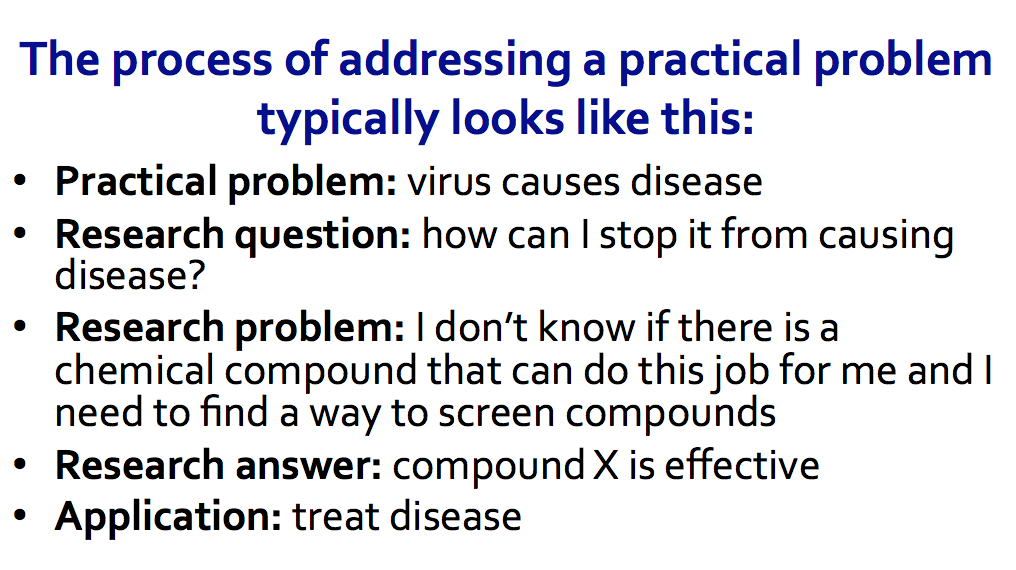 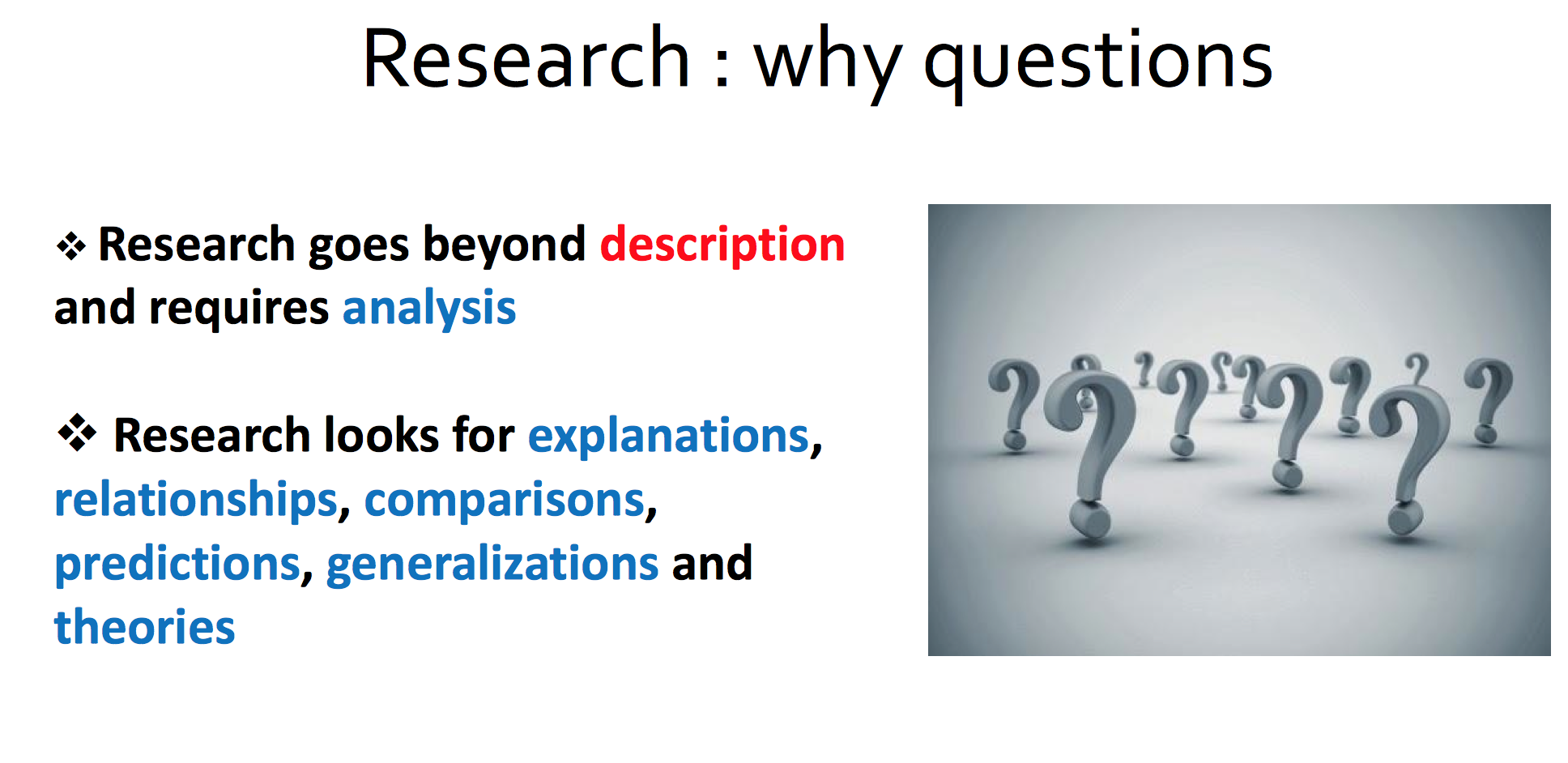 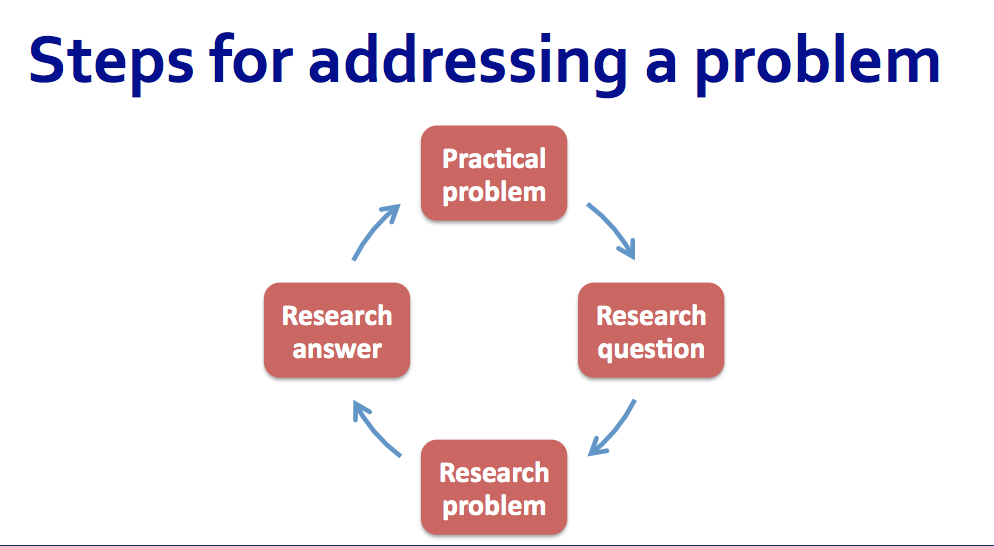 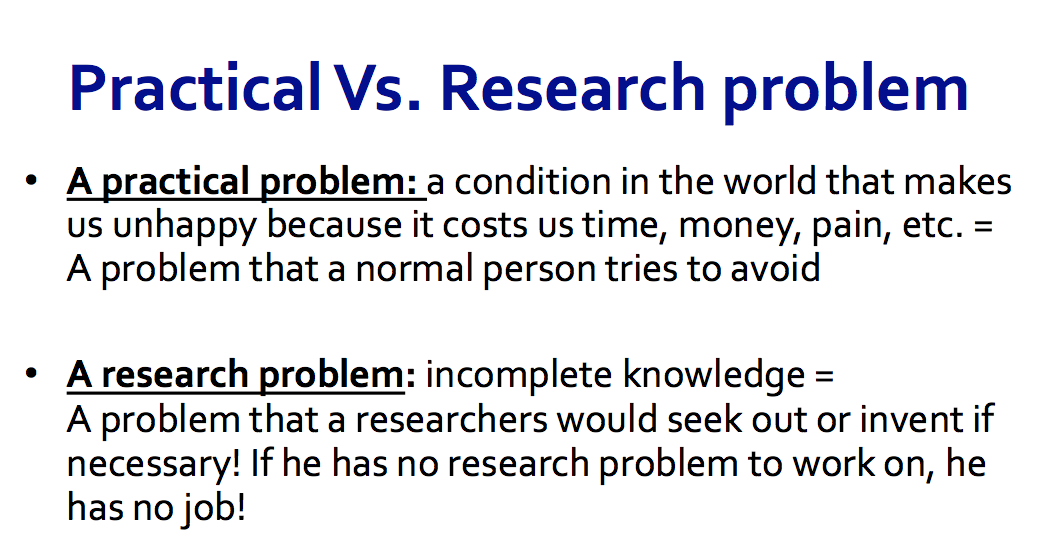 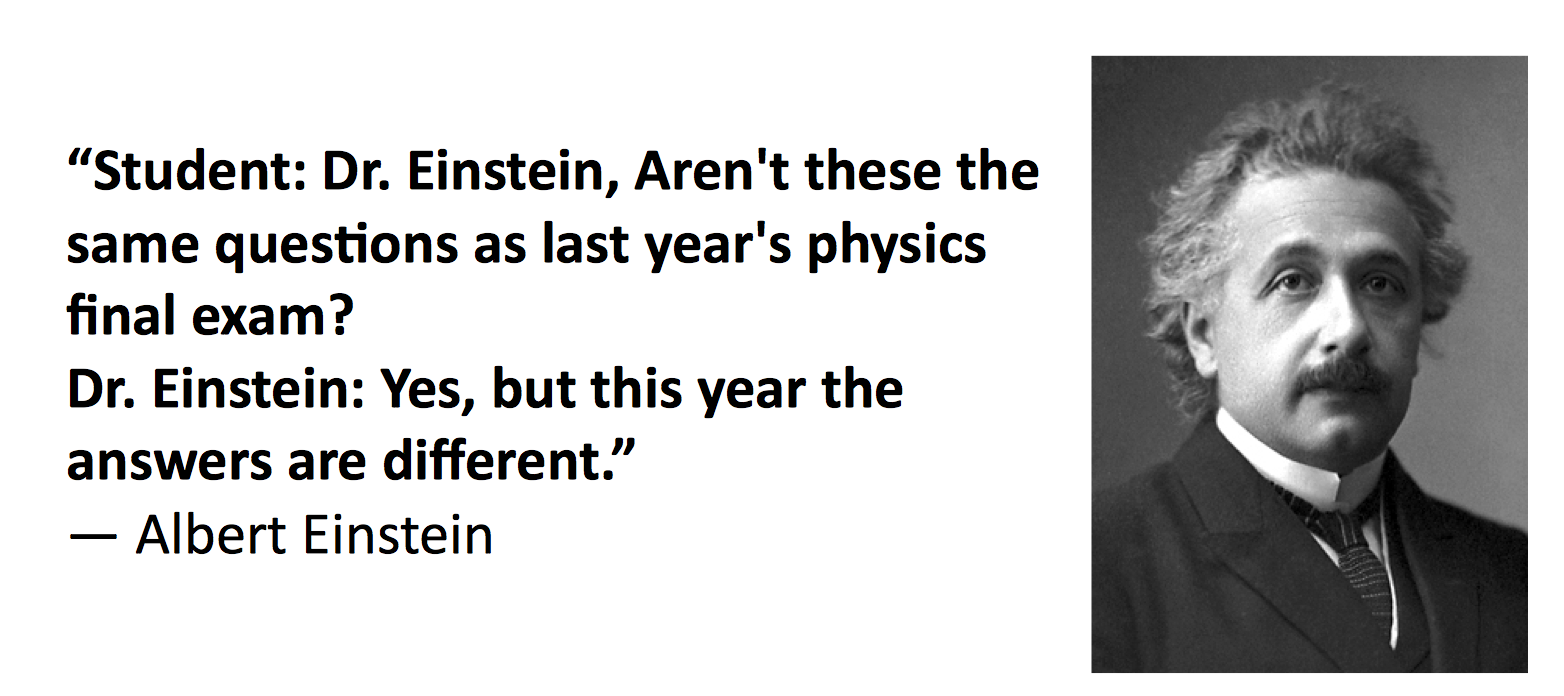 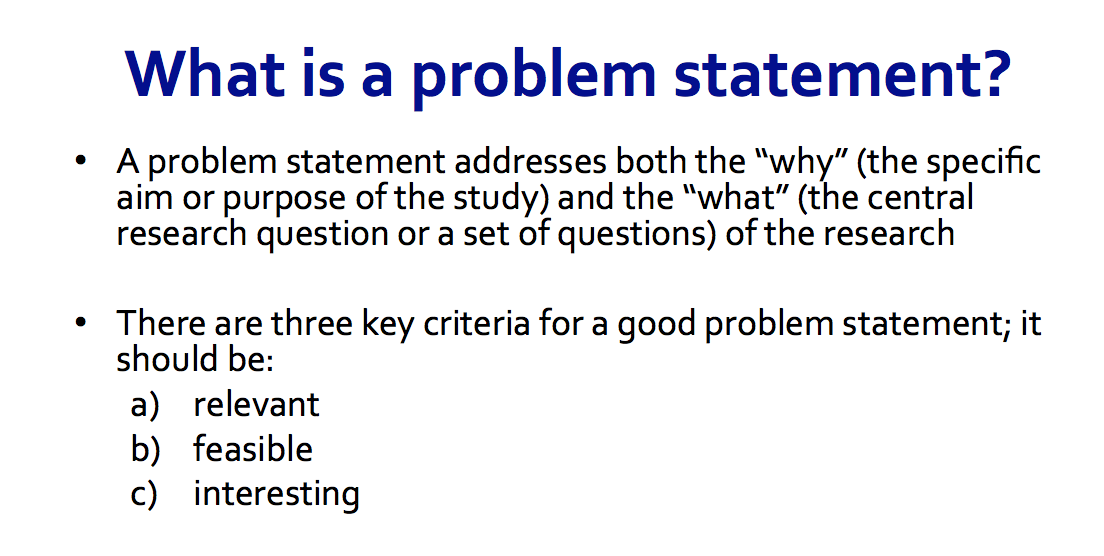 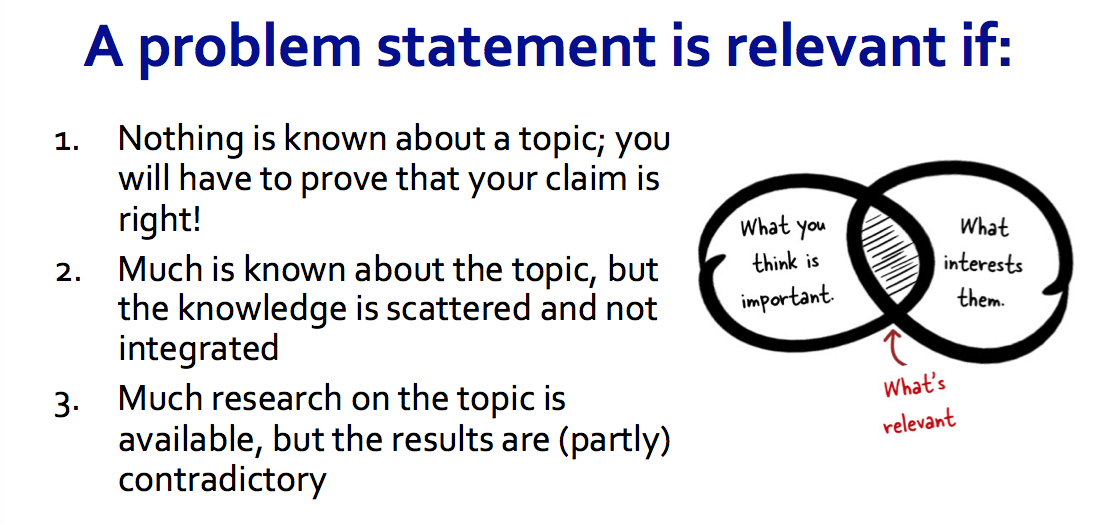 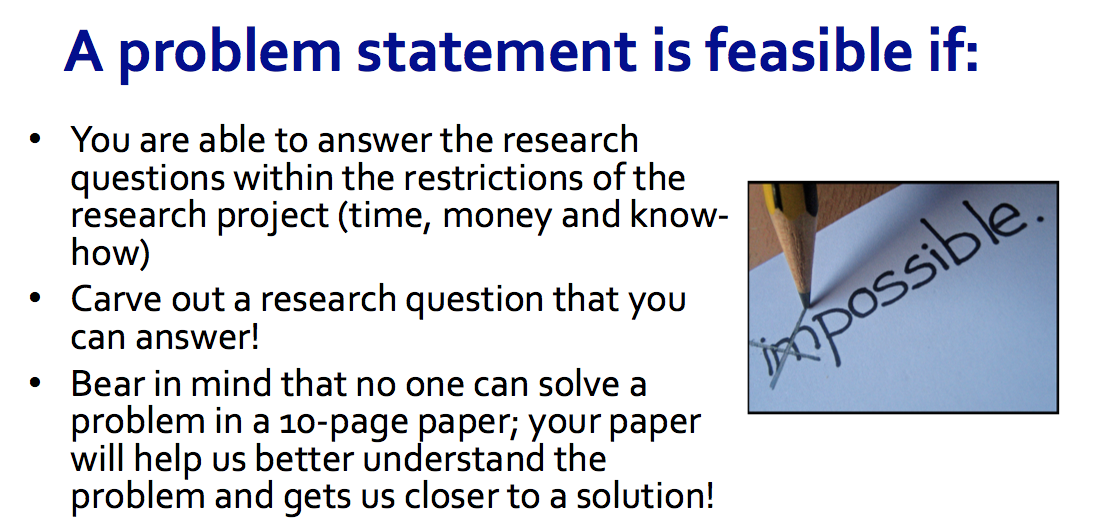 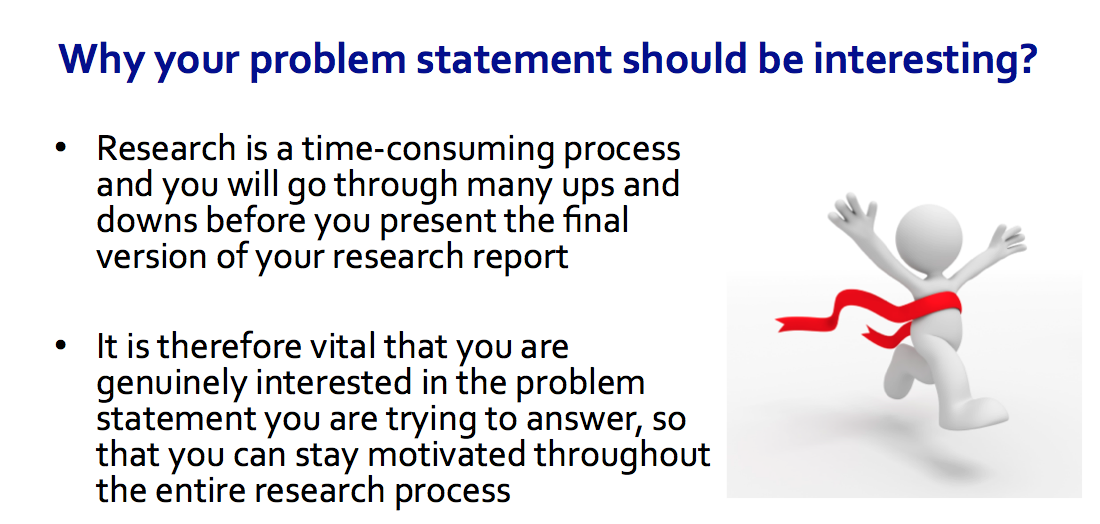 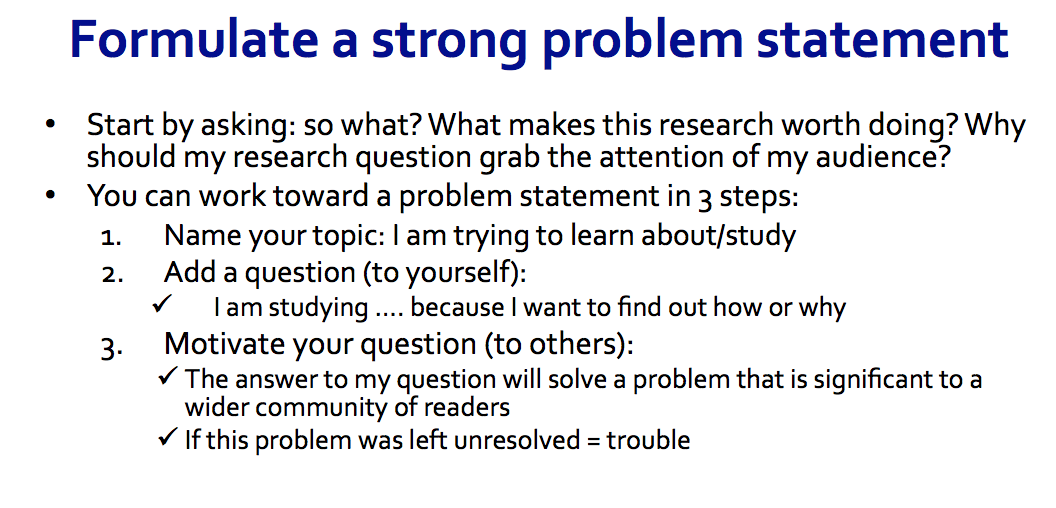 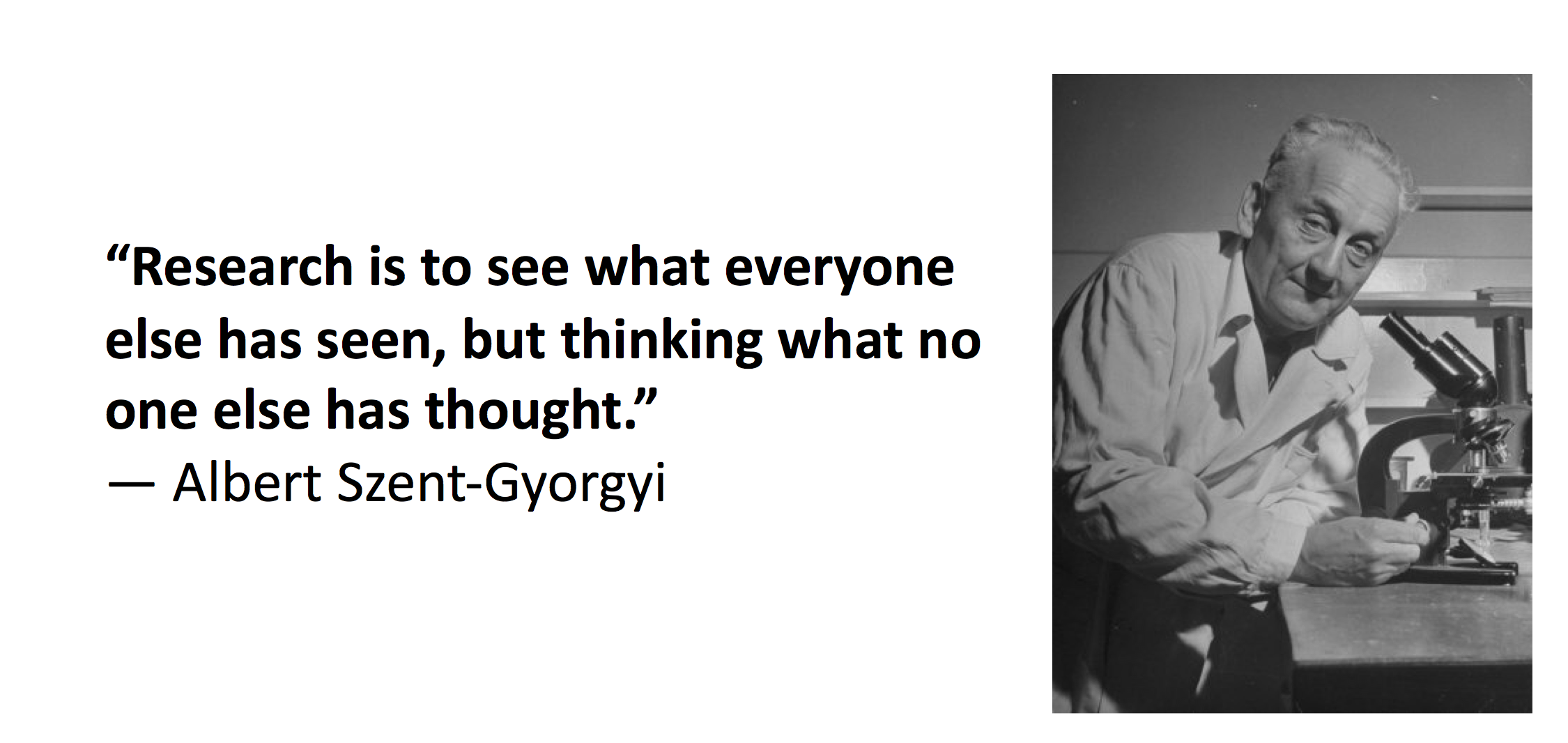 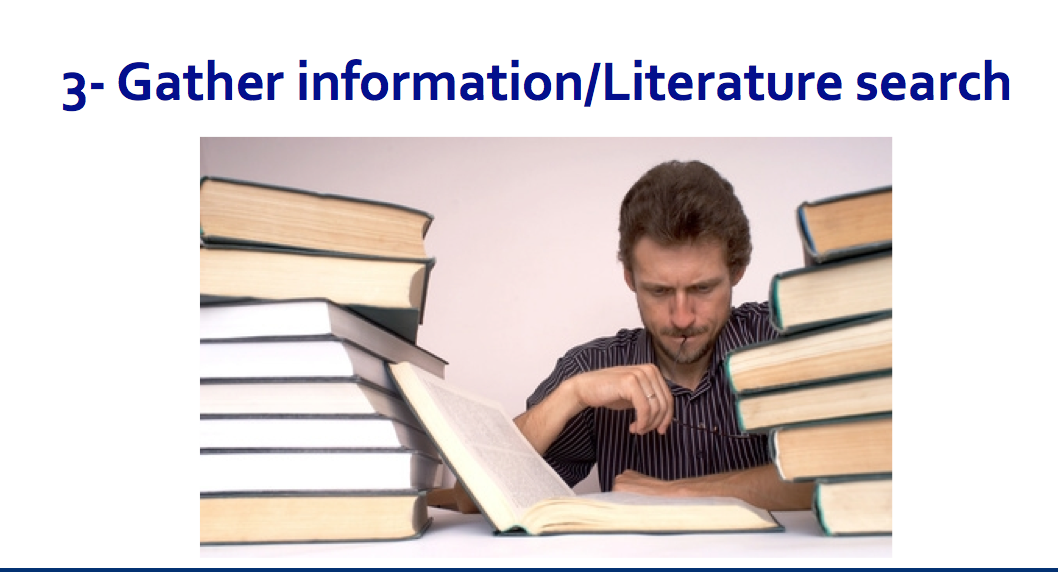 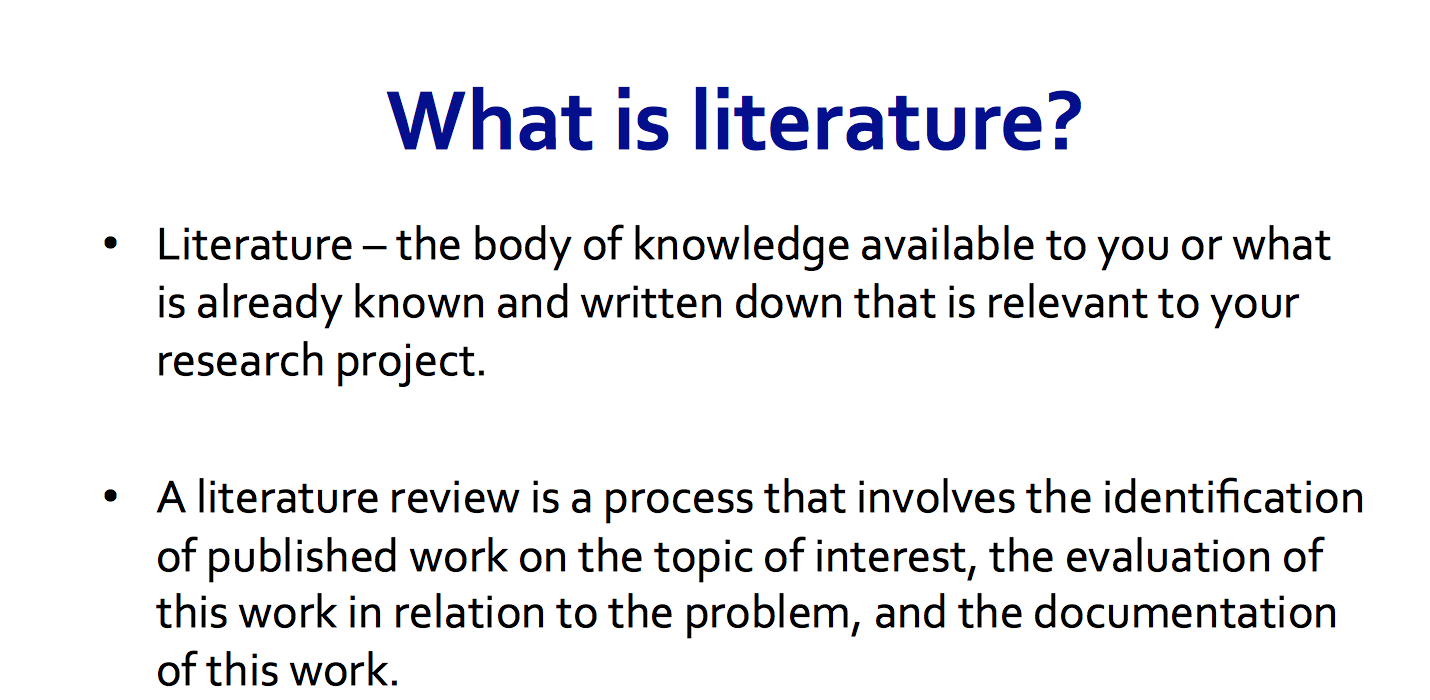 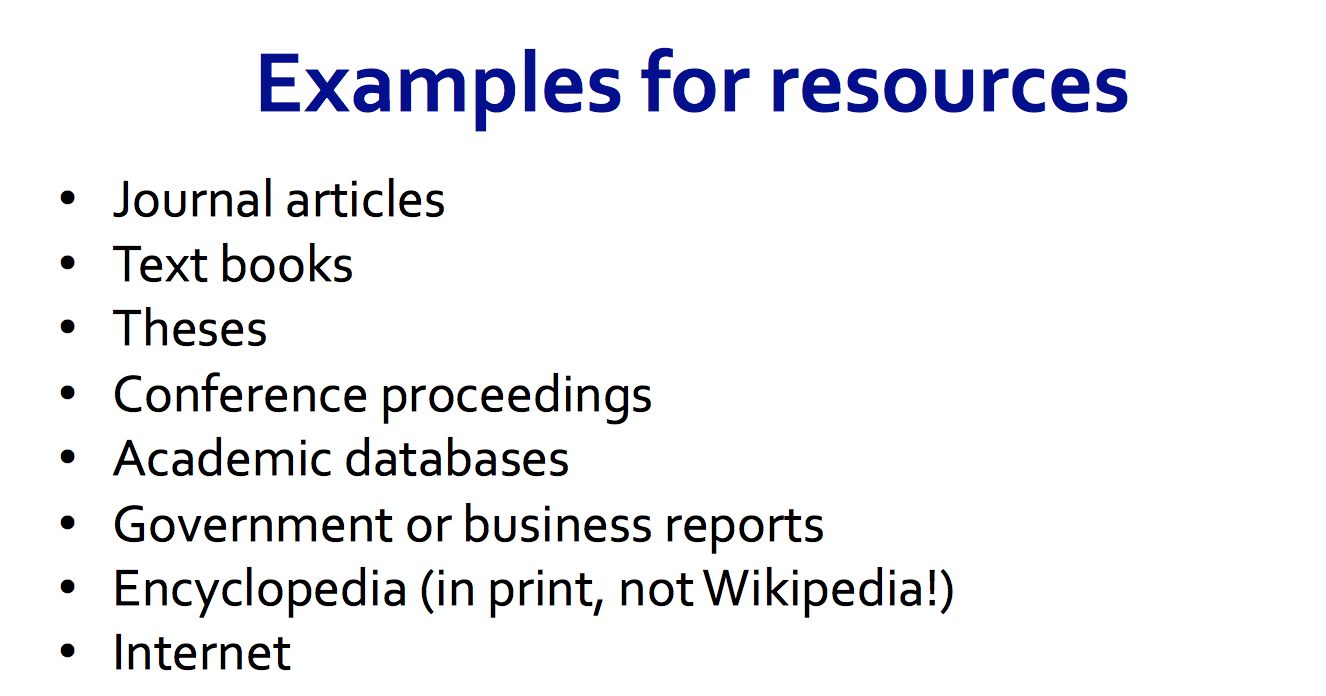 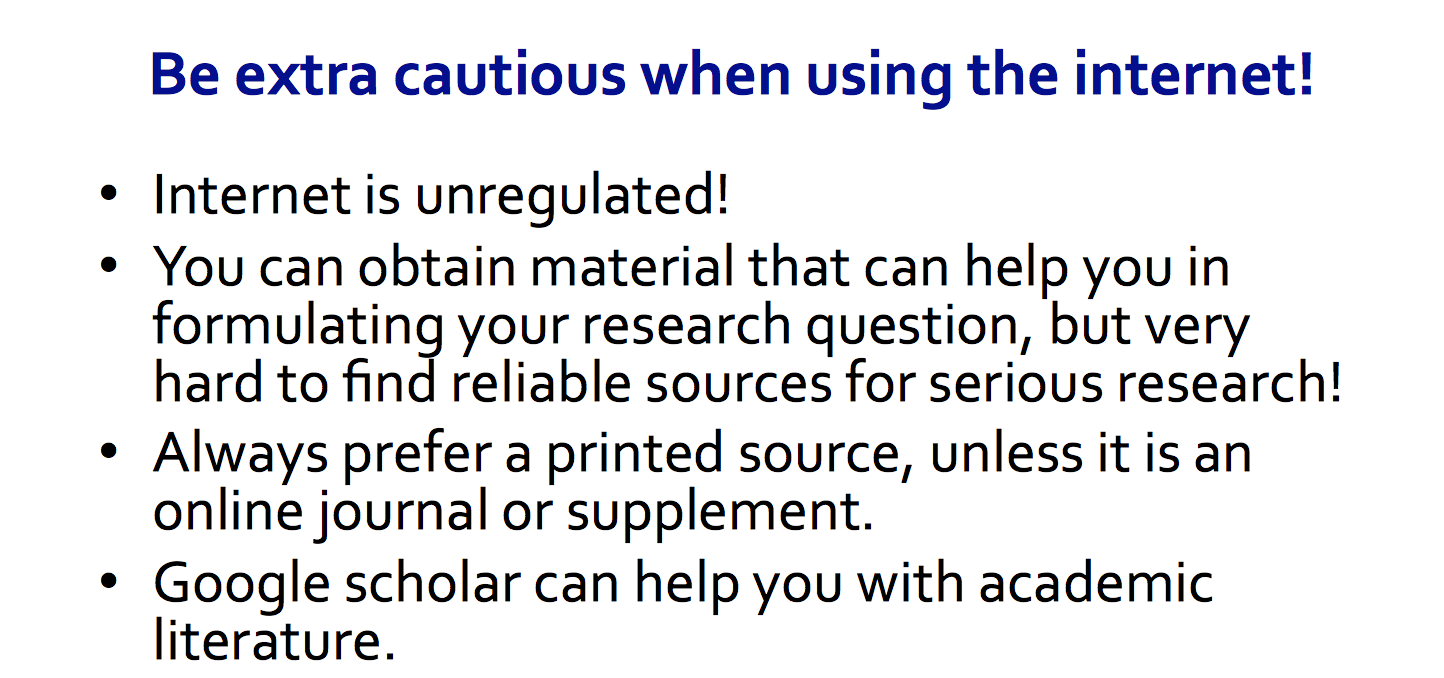 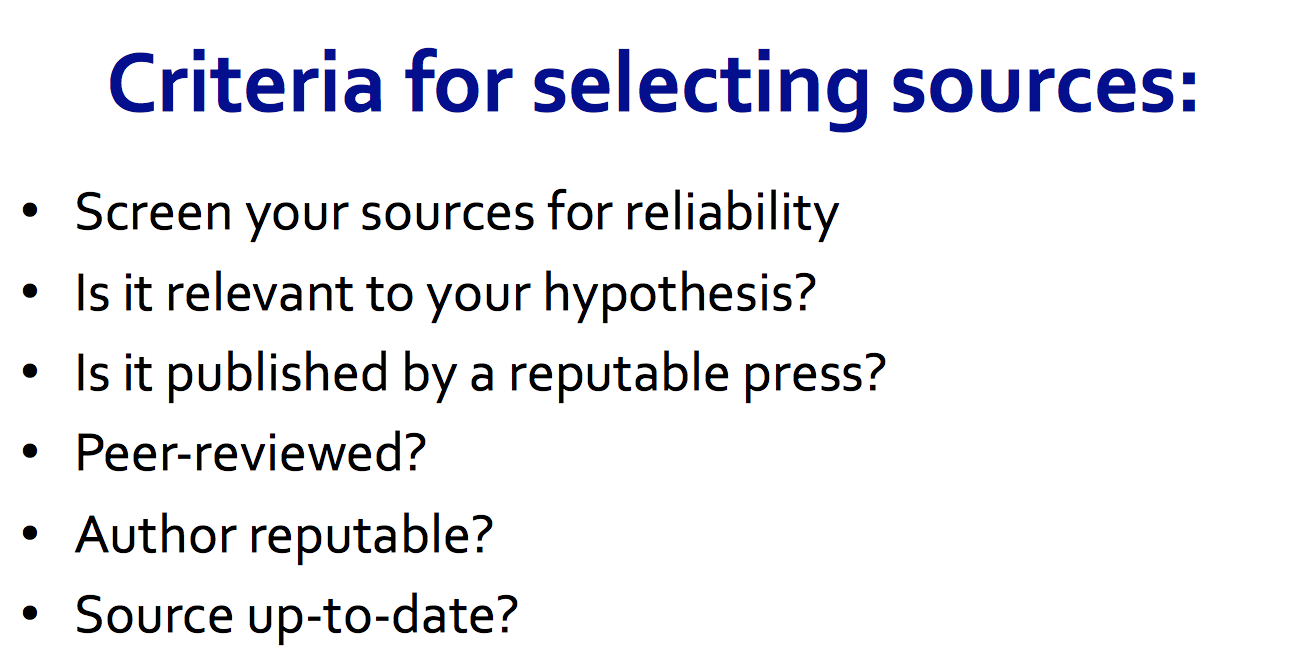 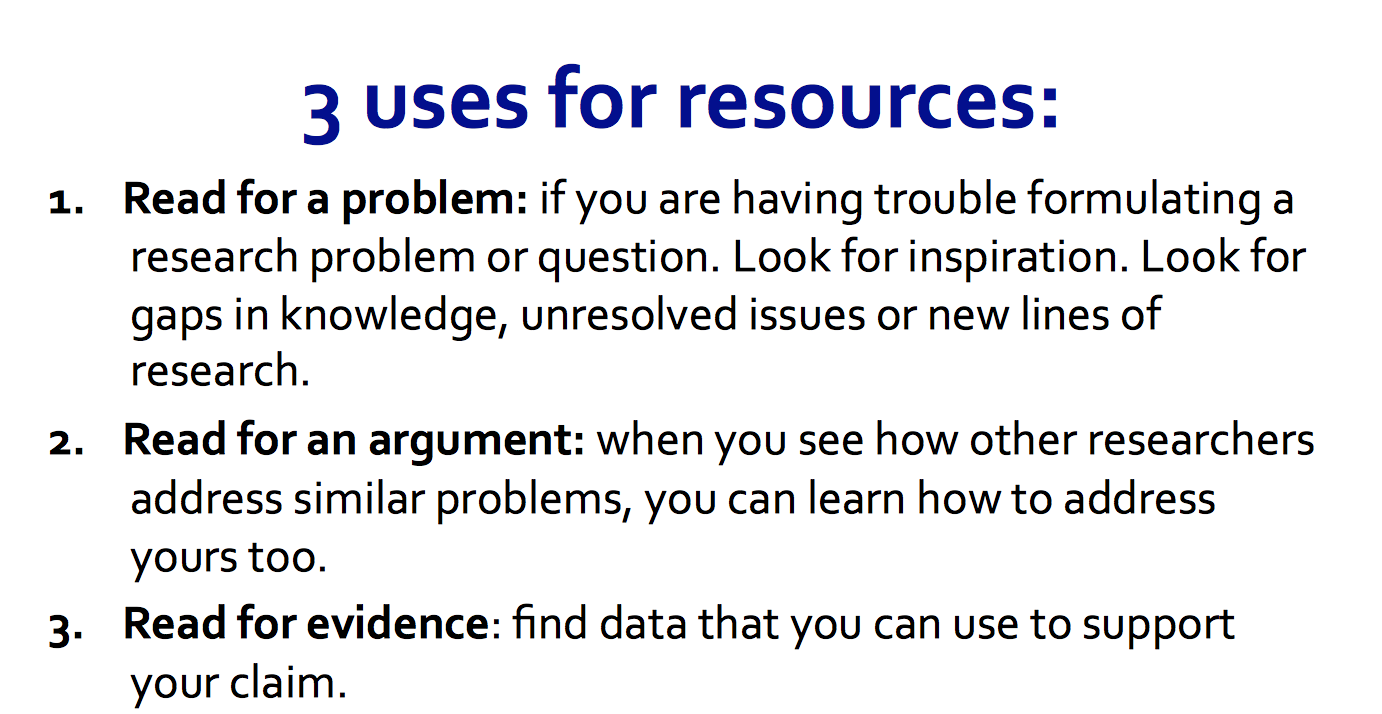 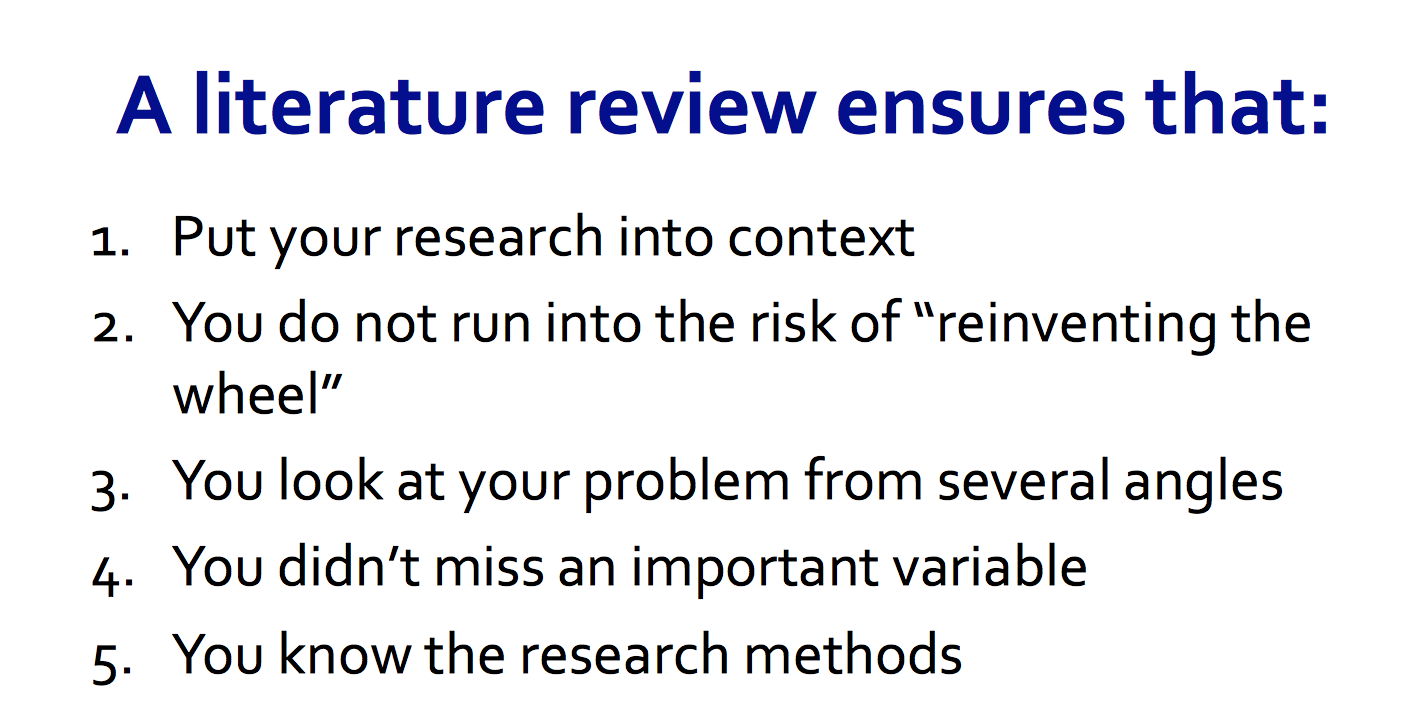 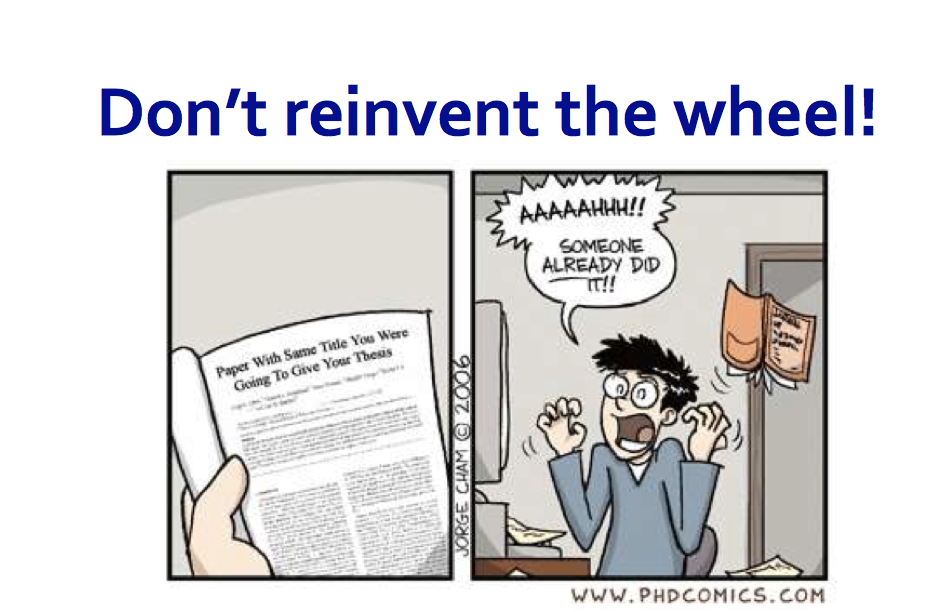 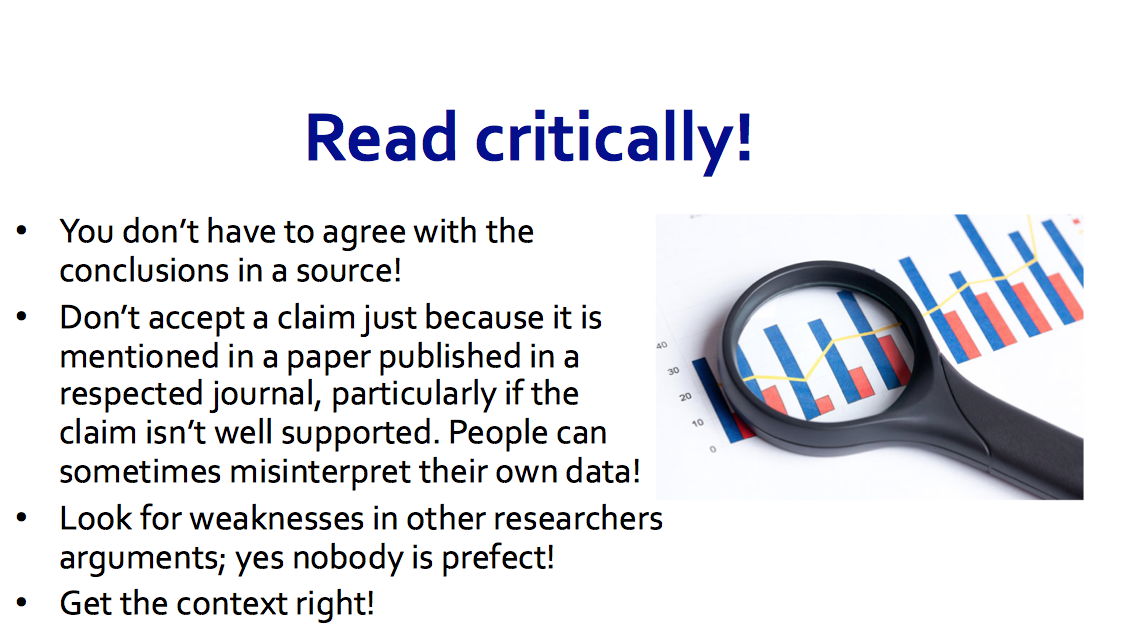 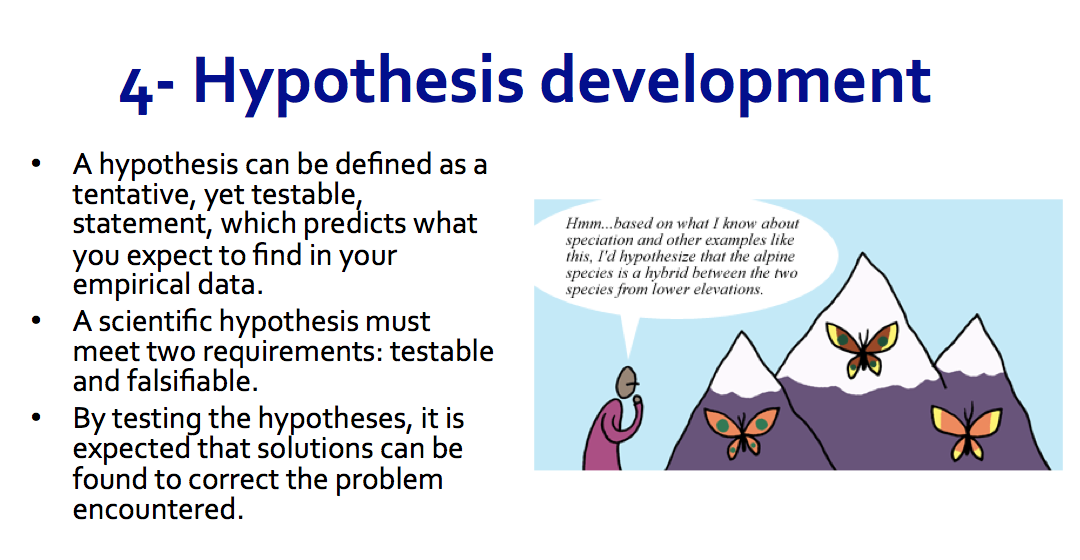 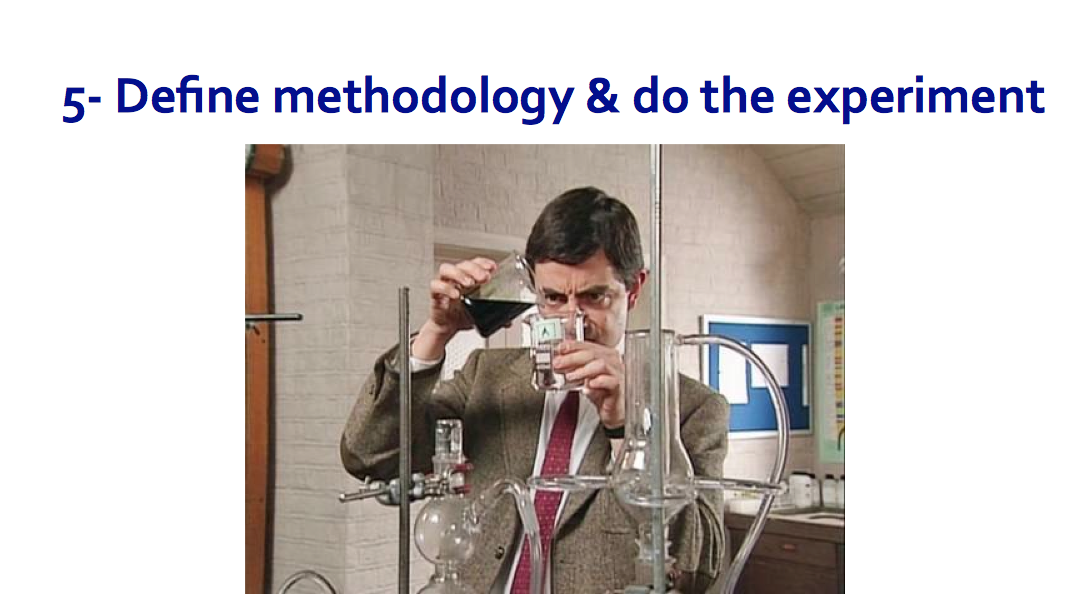 القياسات و التجارب و التأكد من النتائج
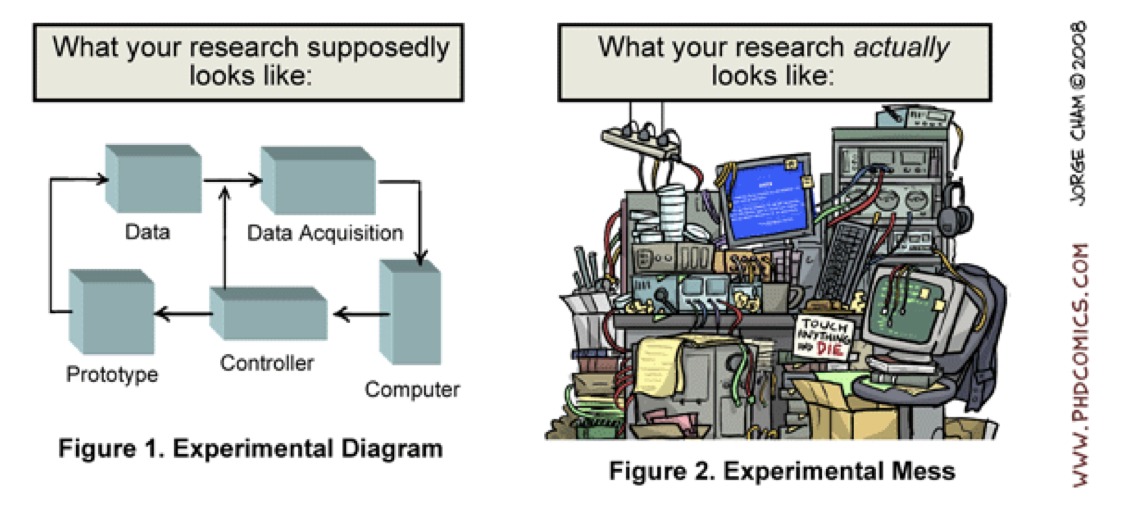 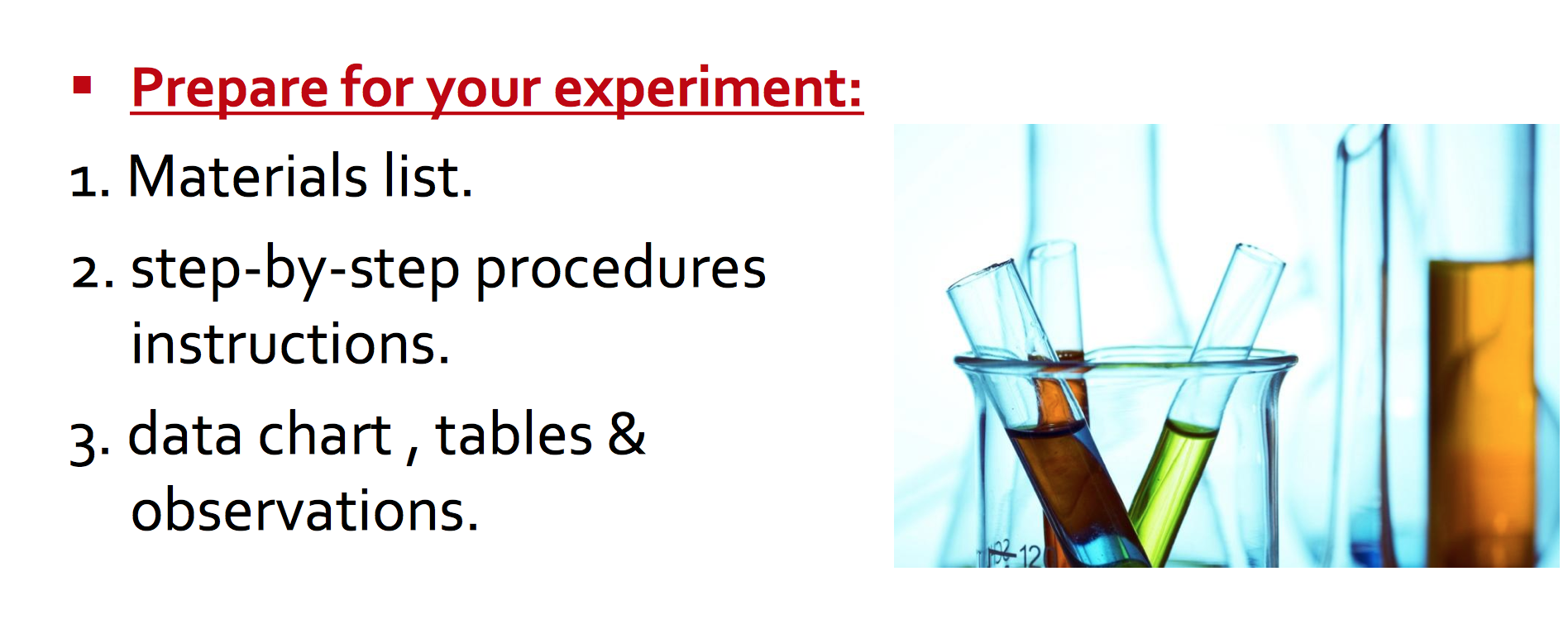 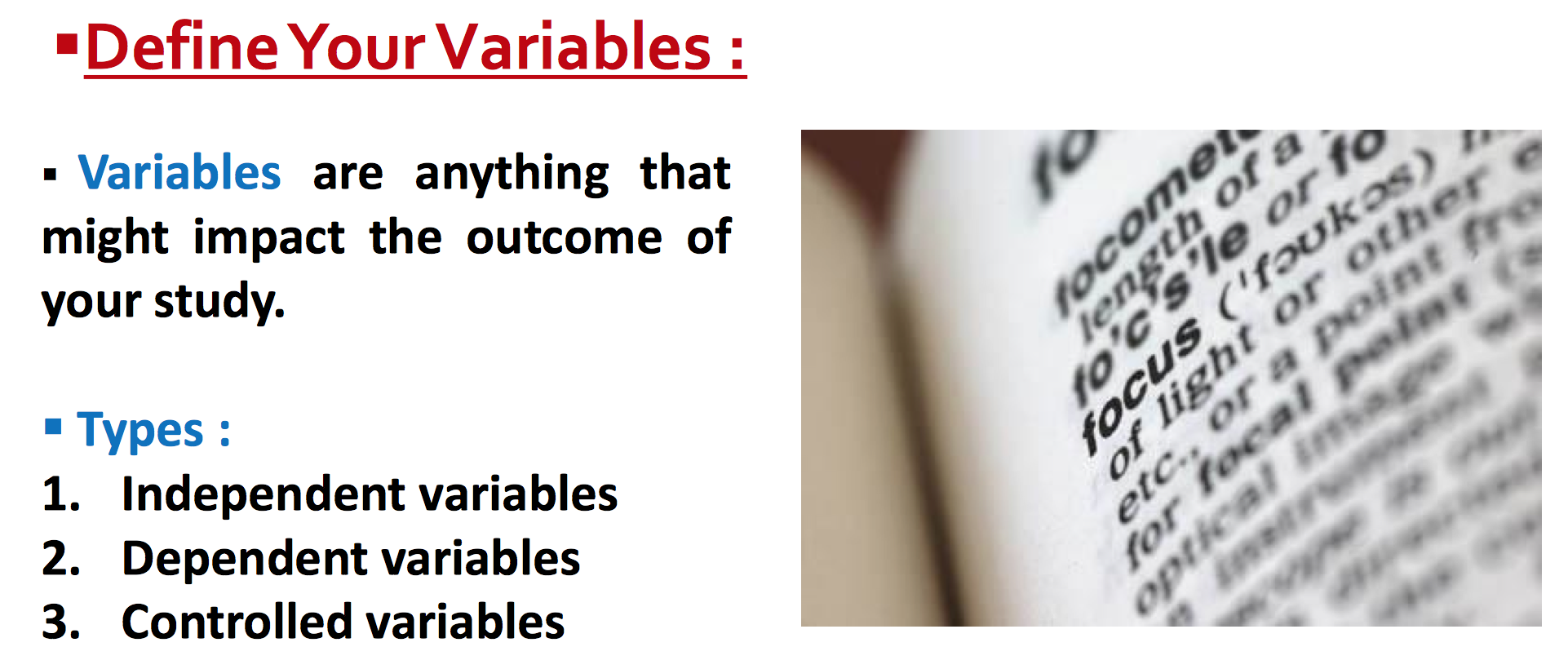 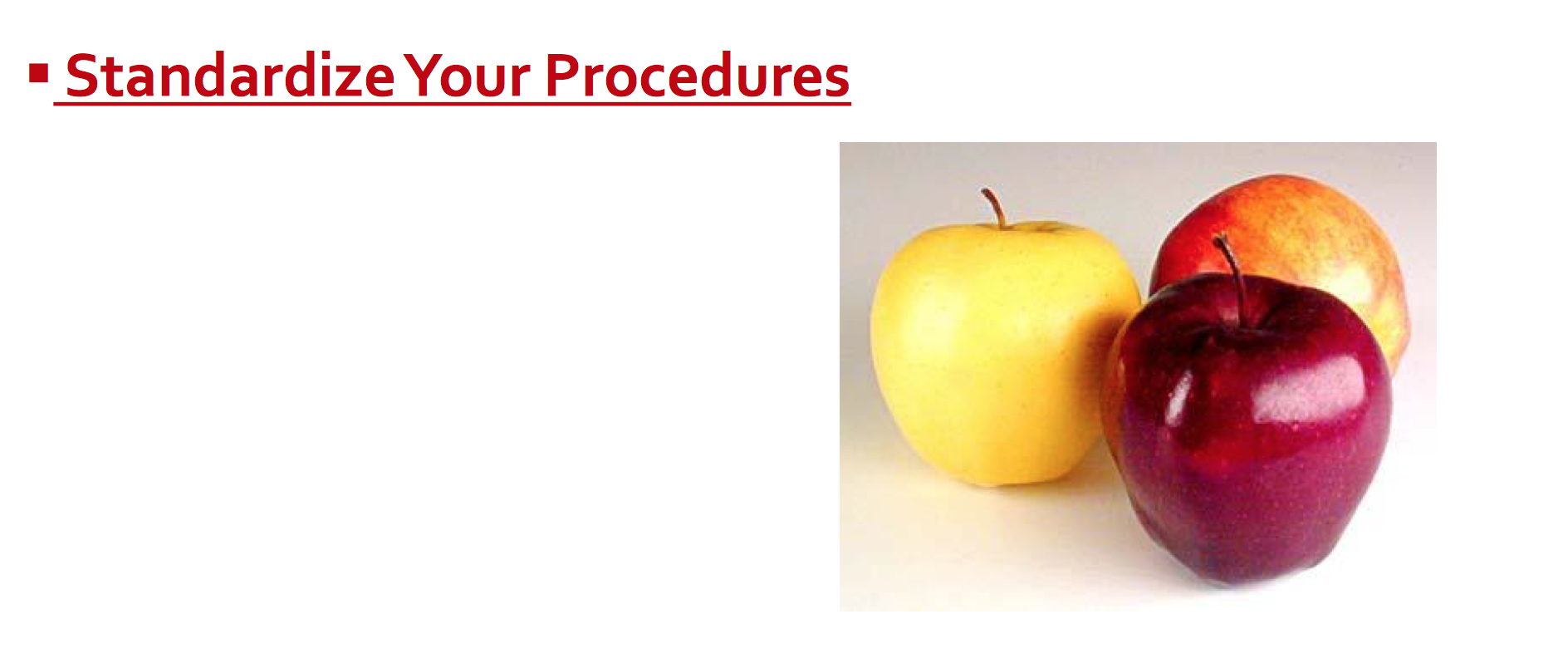 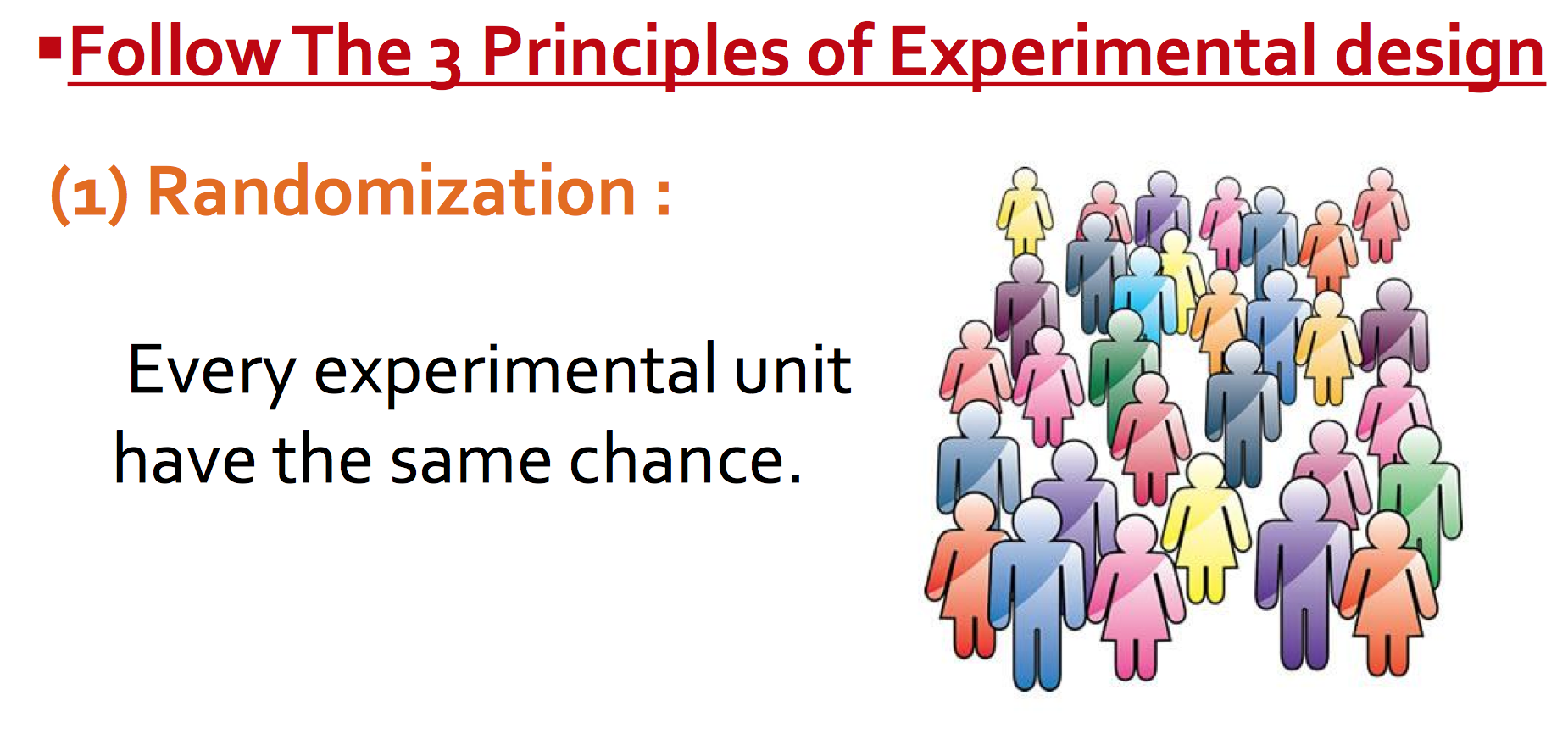 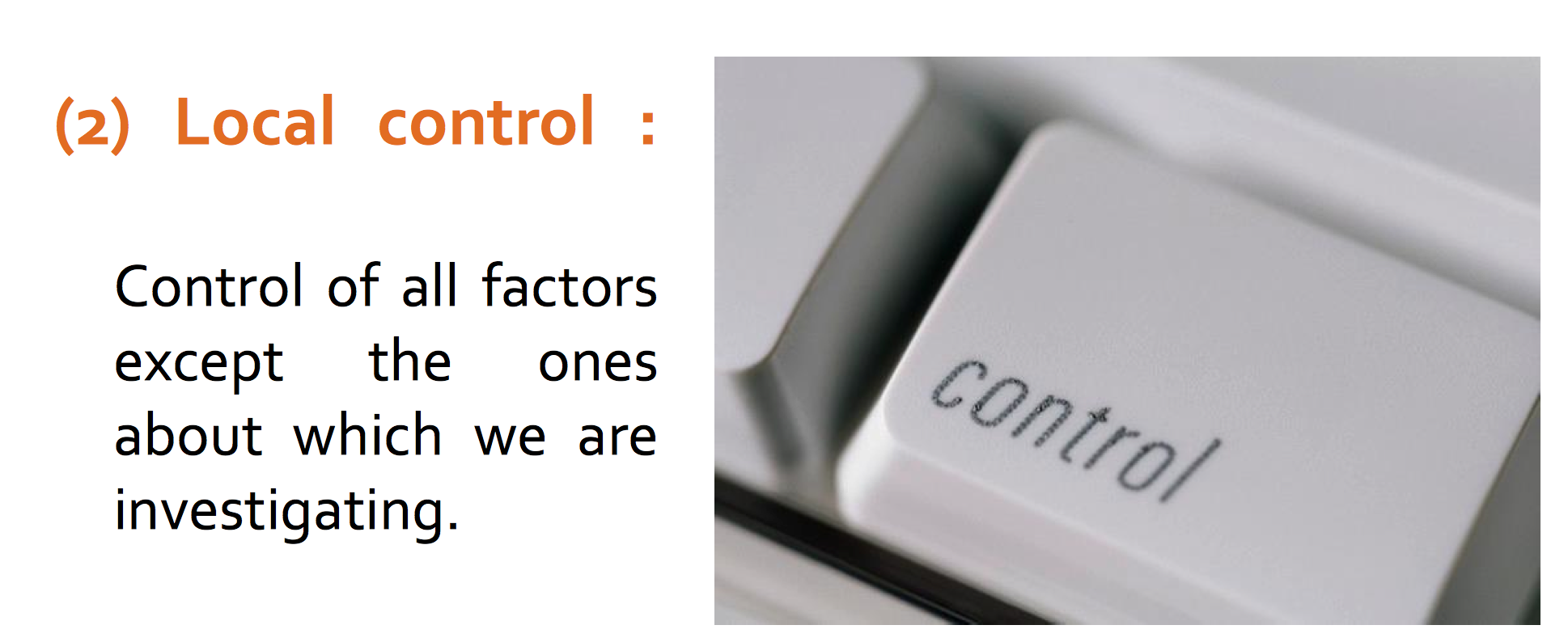 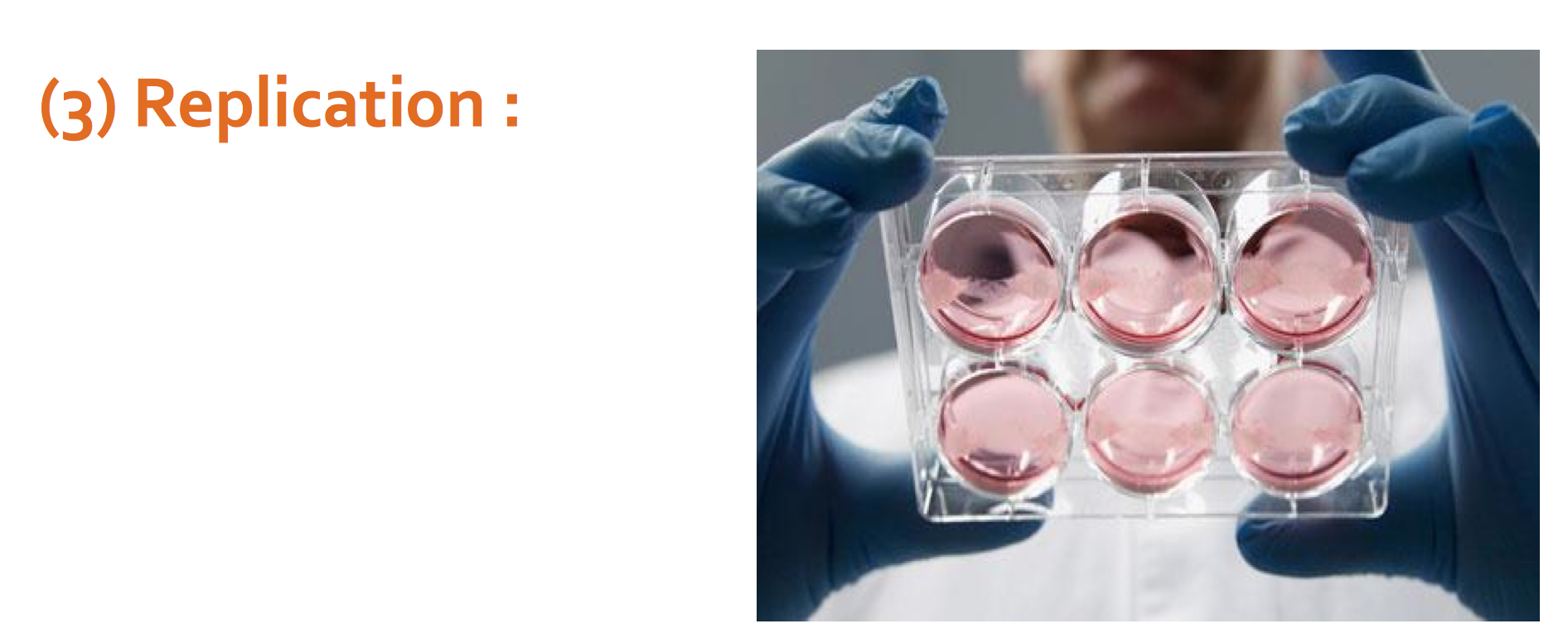 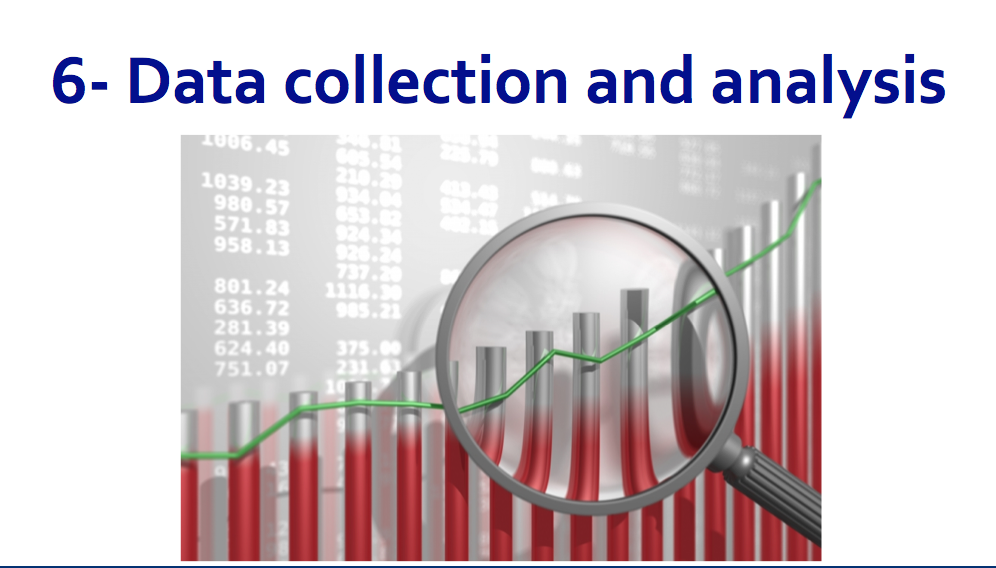 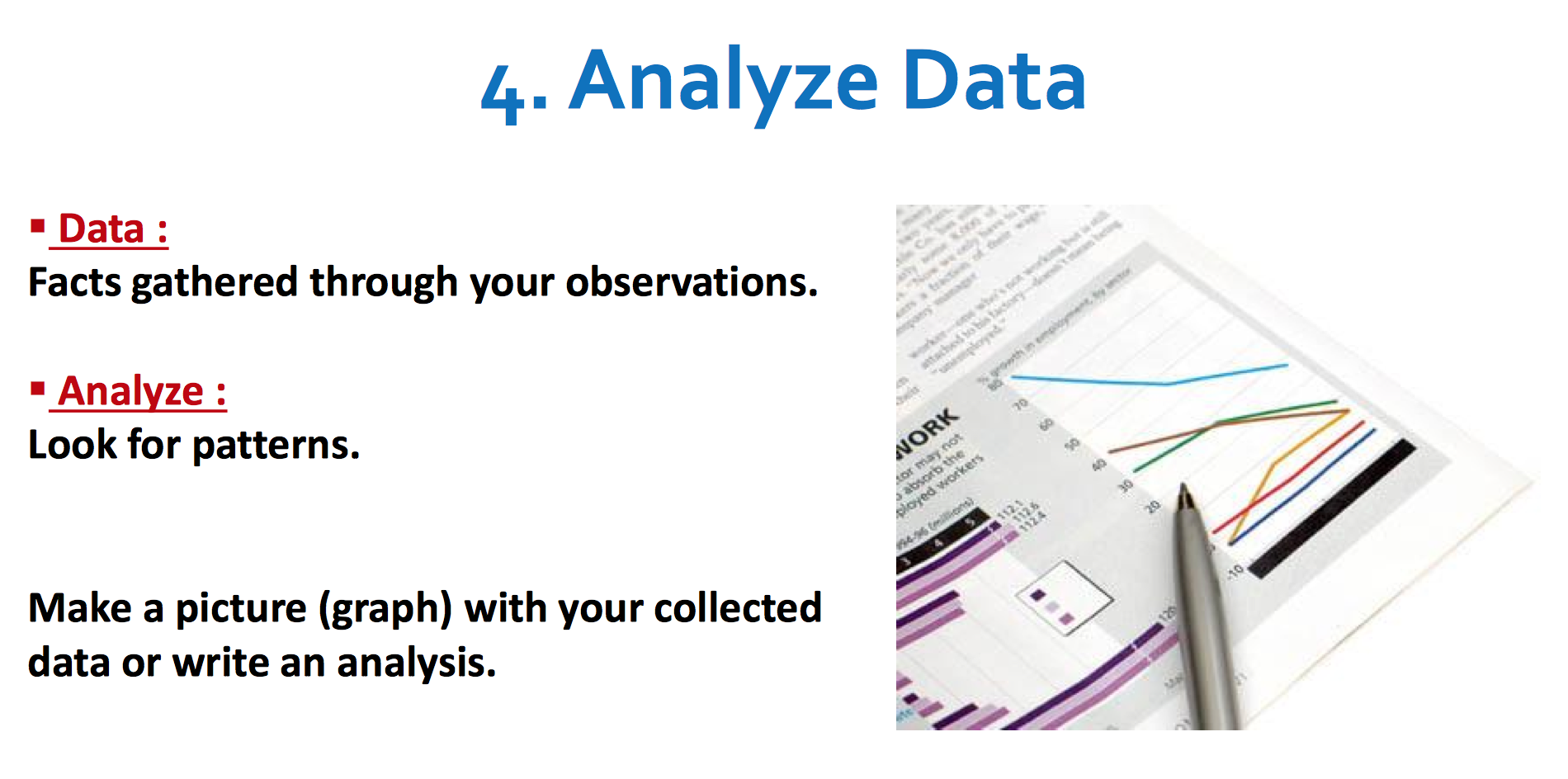 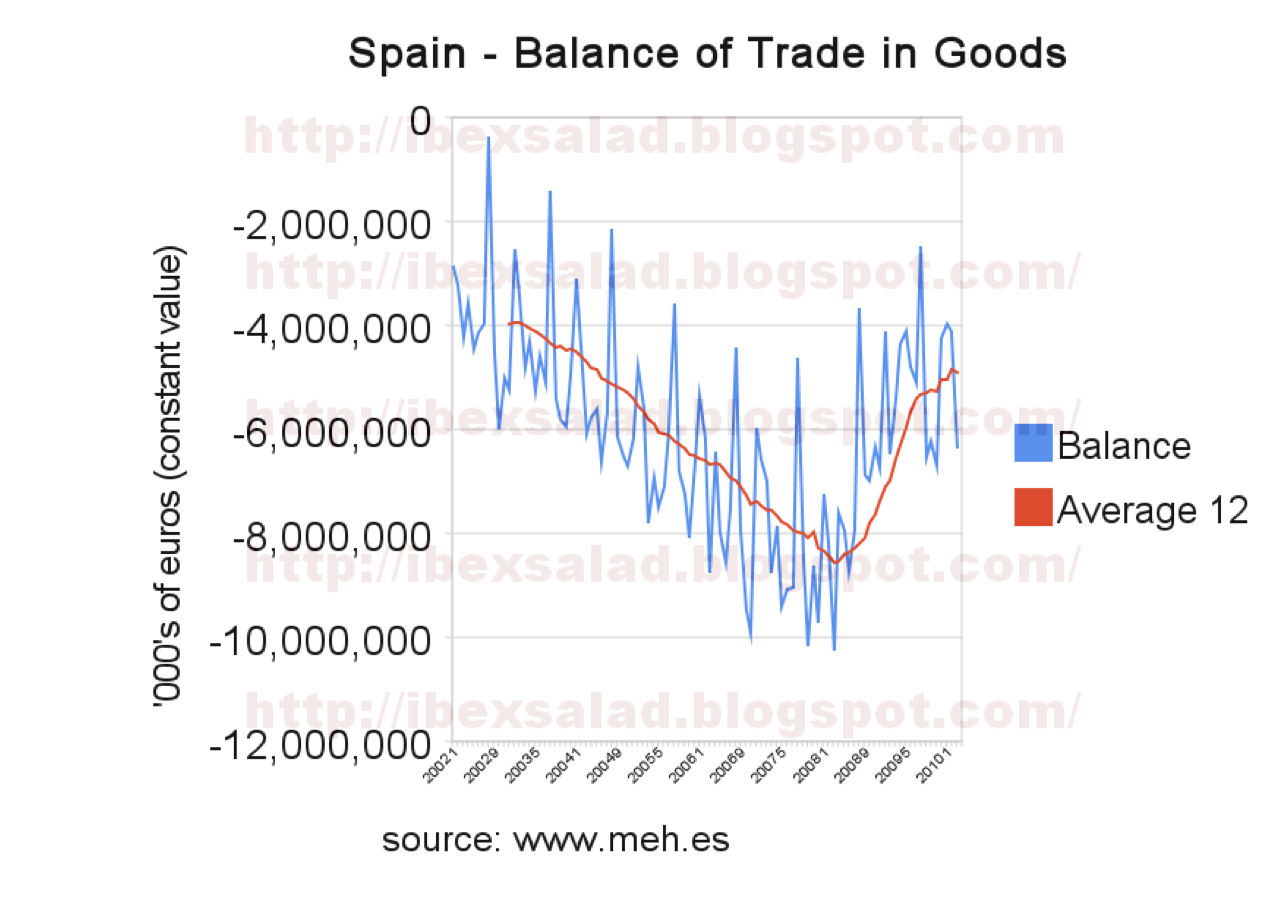 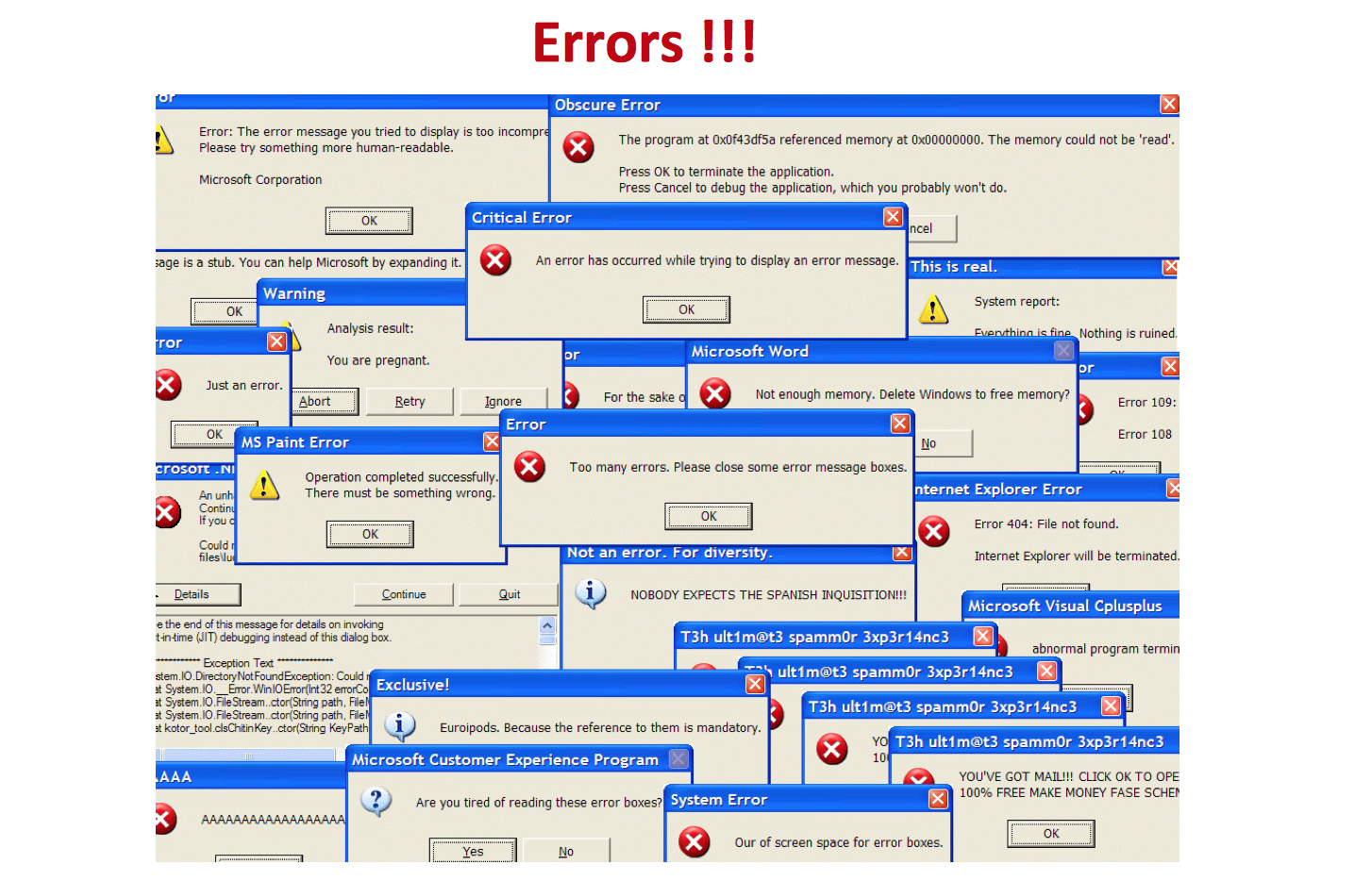 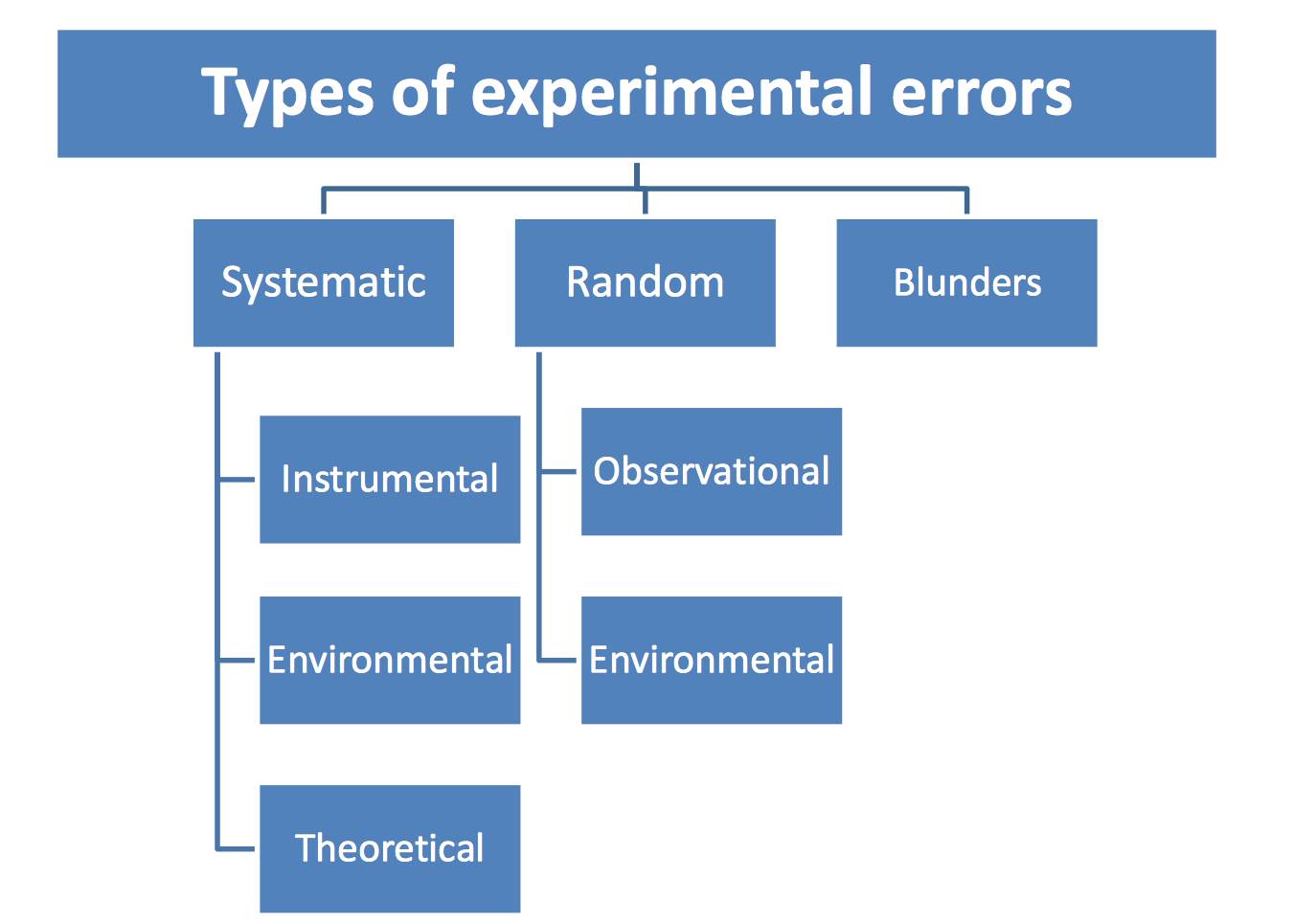 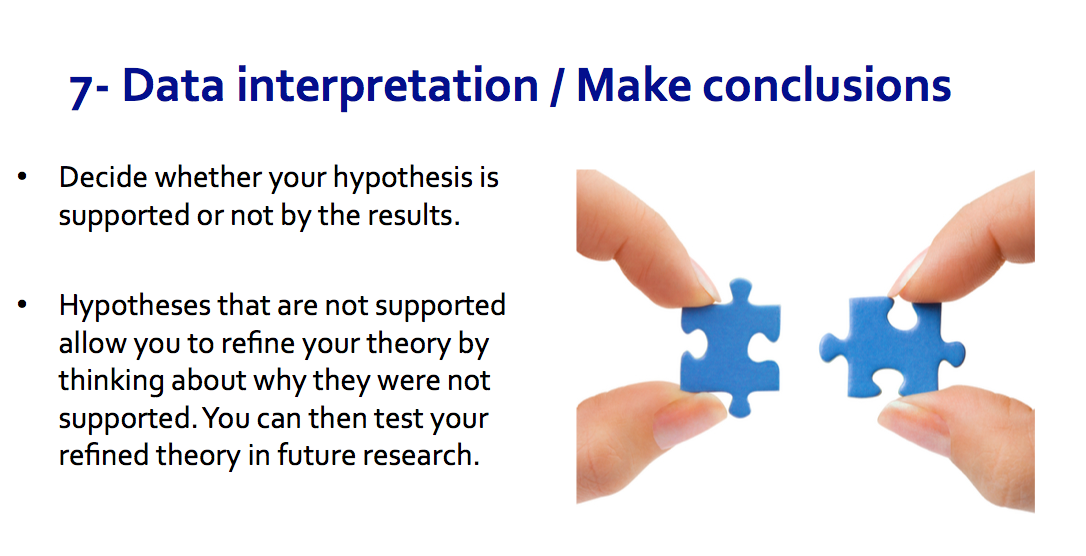 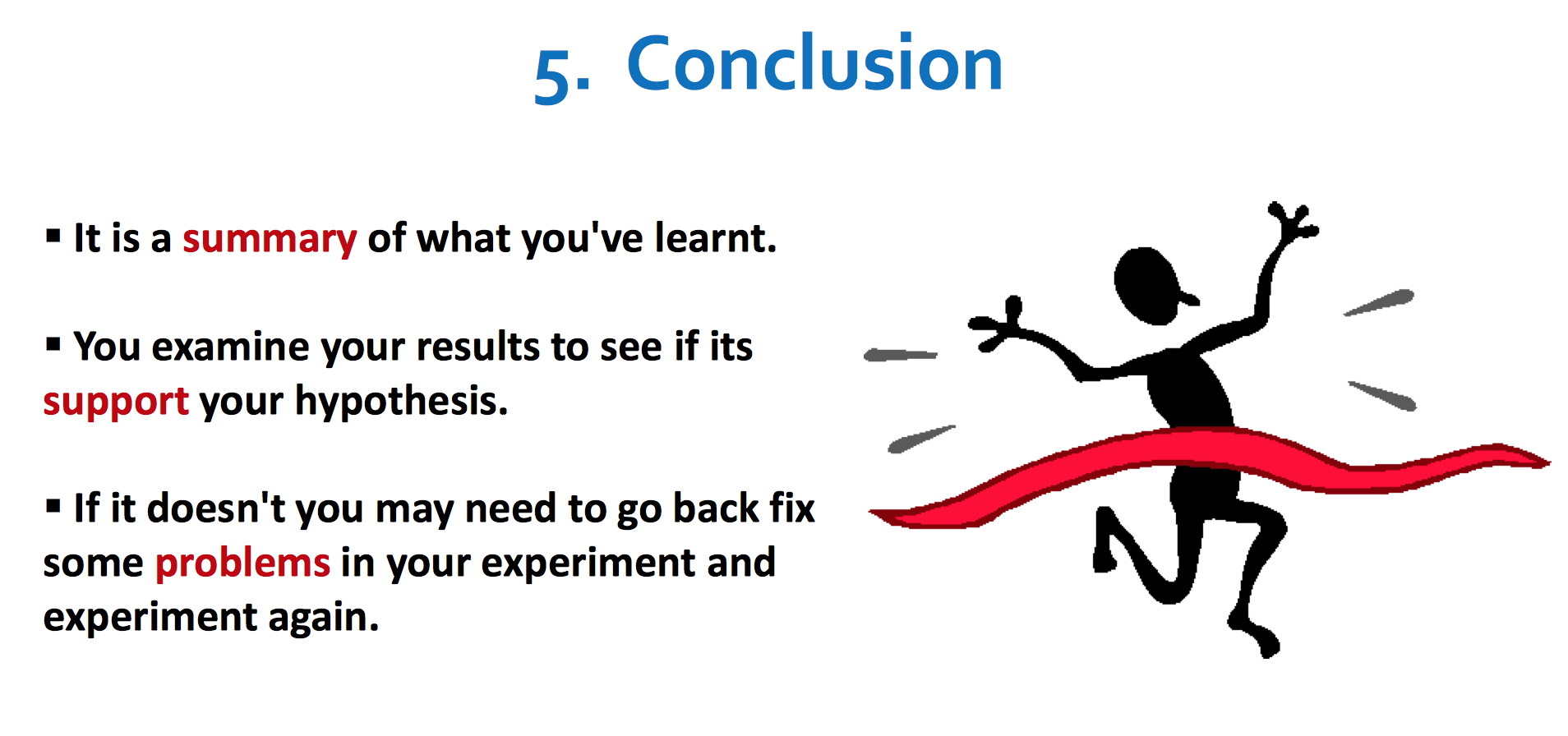 Conclusion
Part II
التوثيق و الكتابة
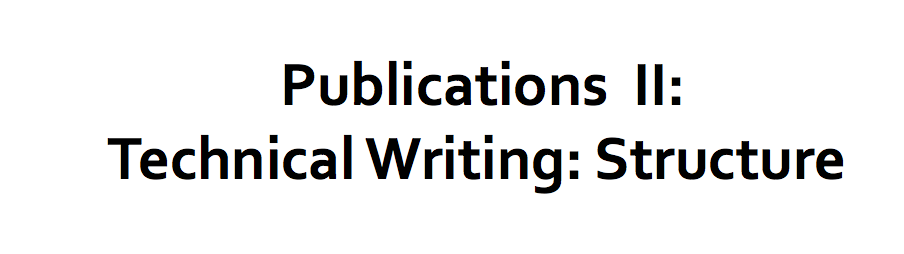 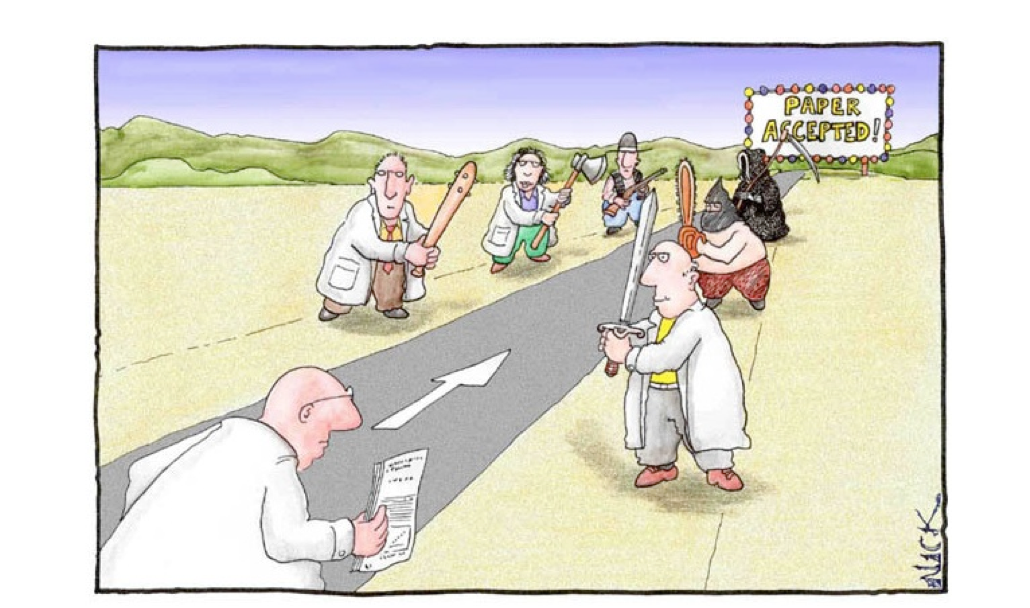 أخلاقيات البحث العلمي
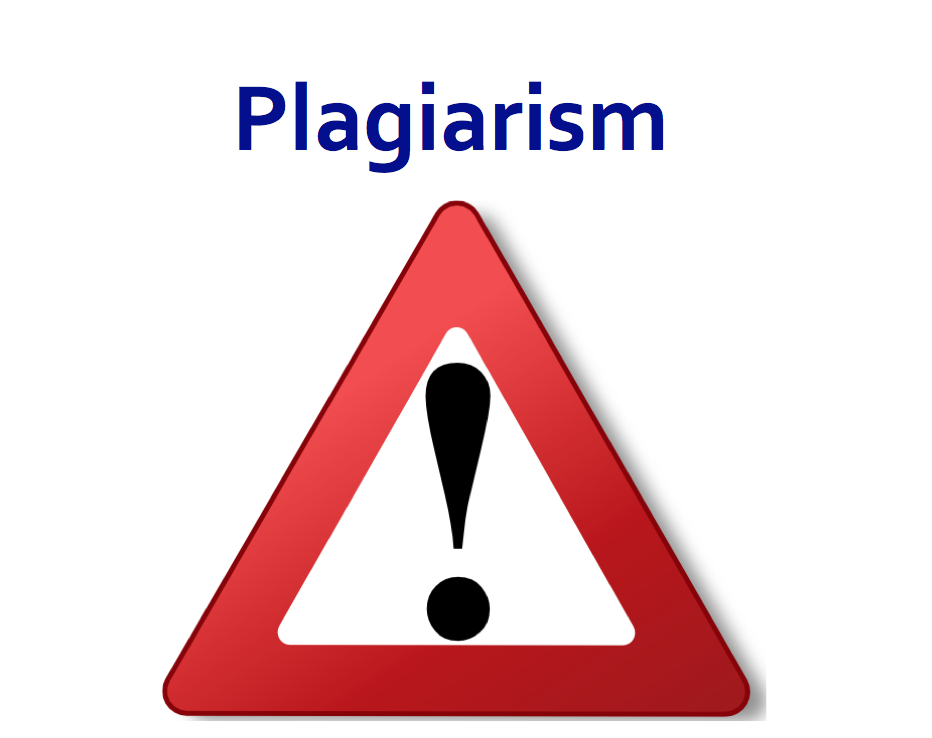 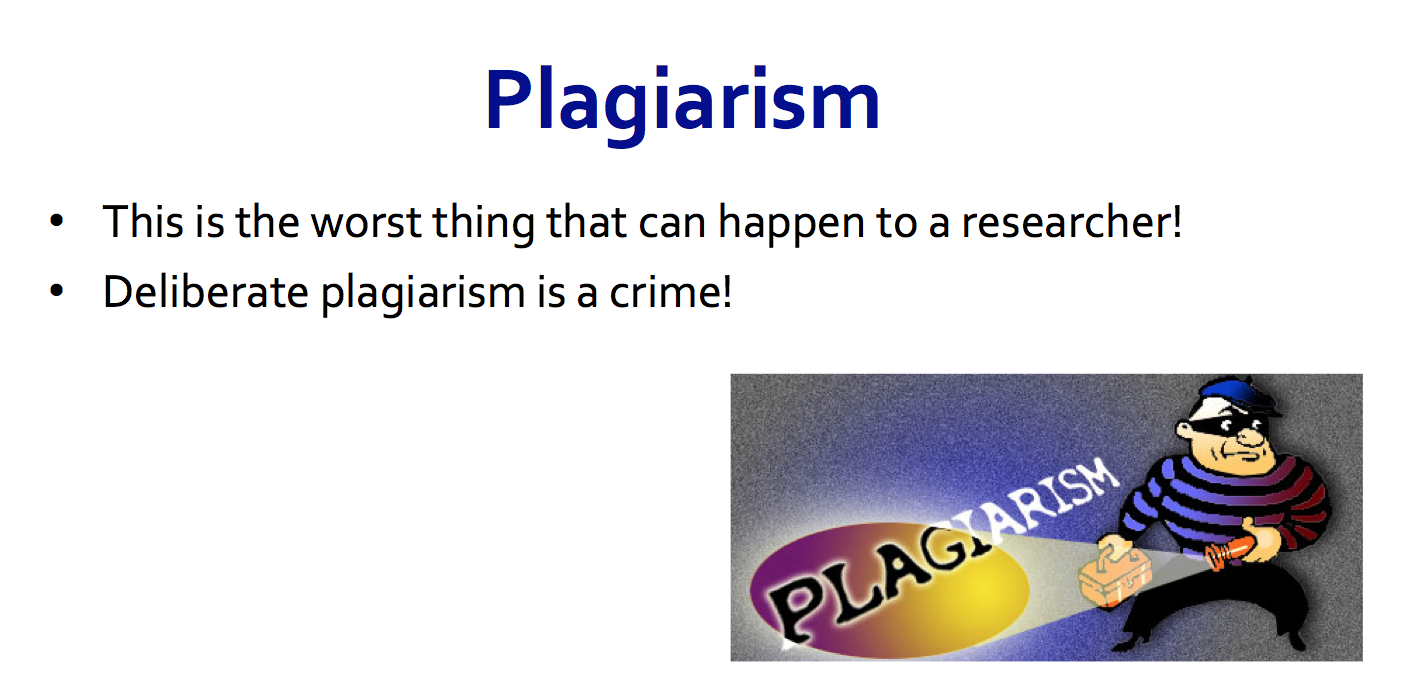 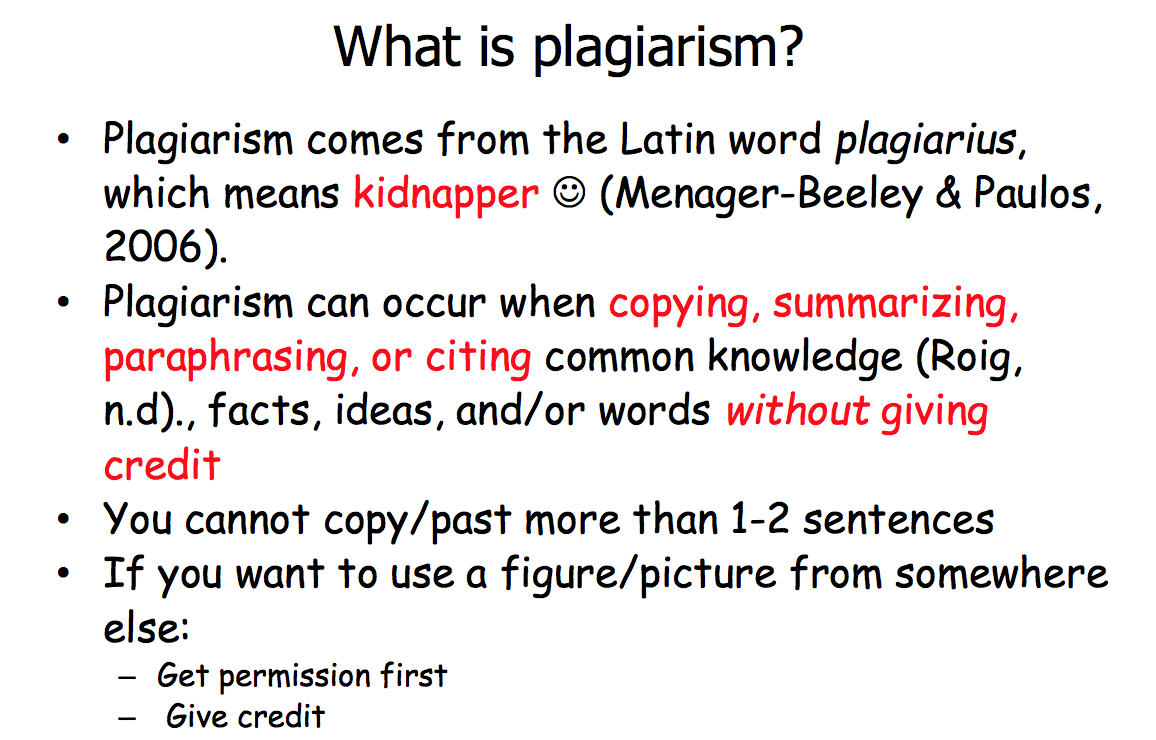 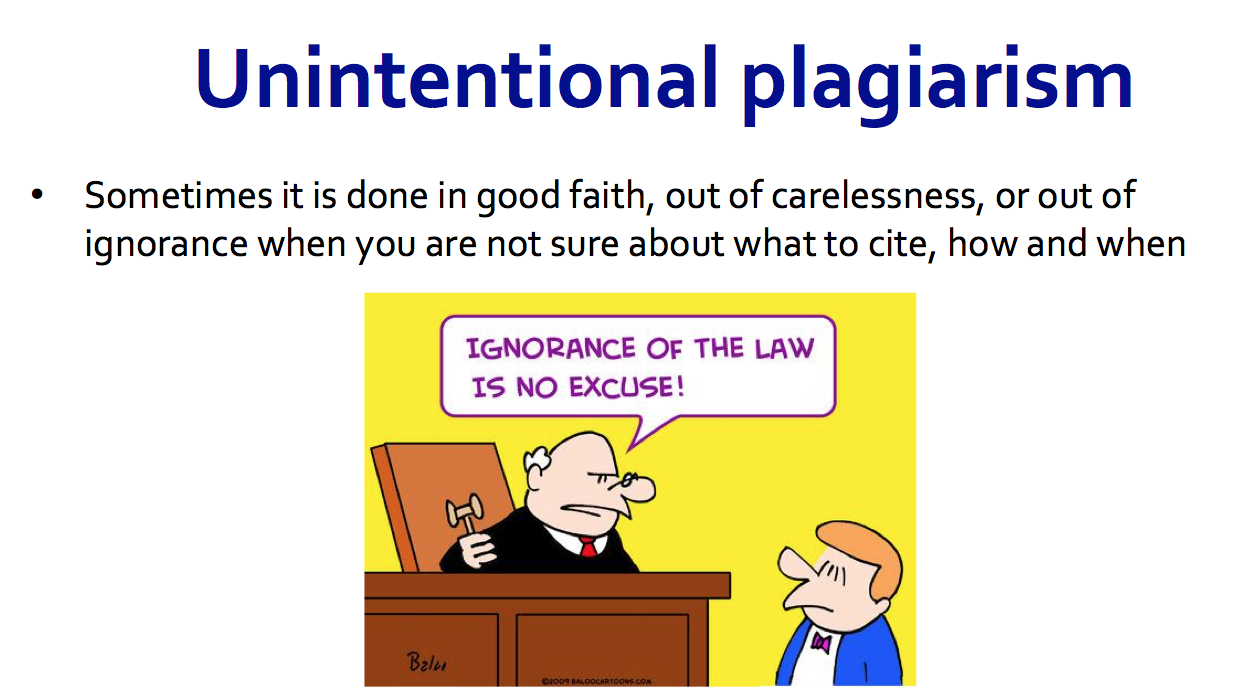 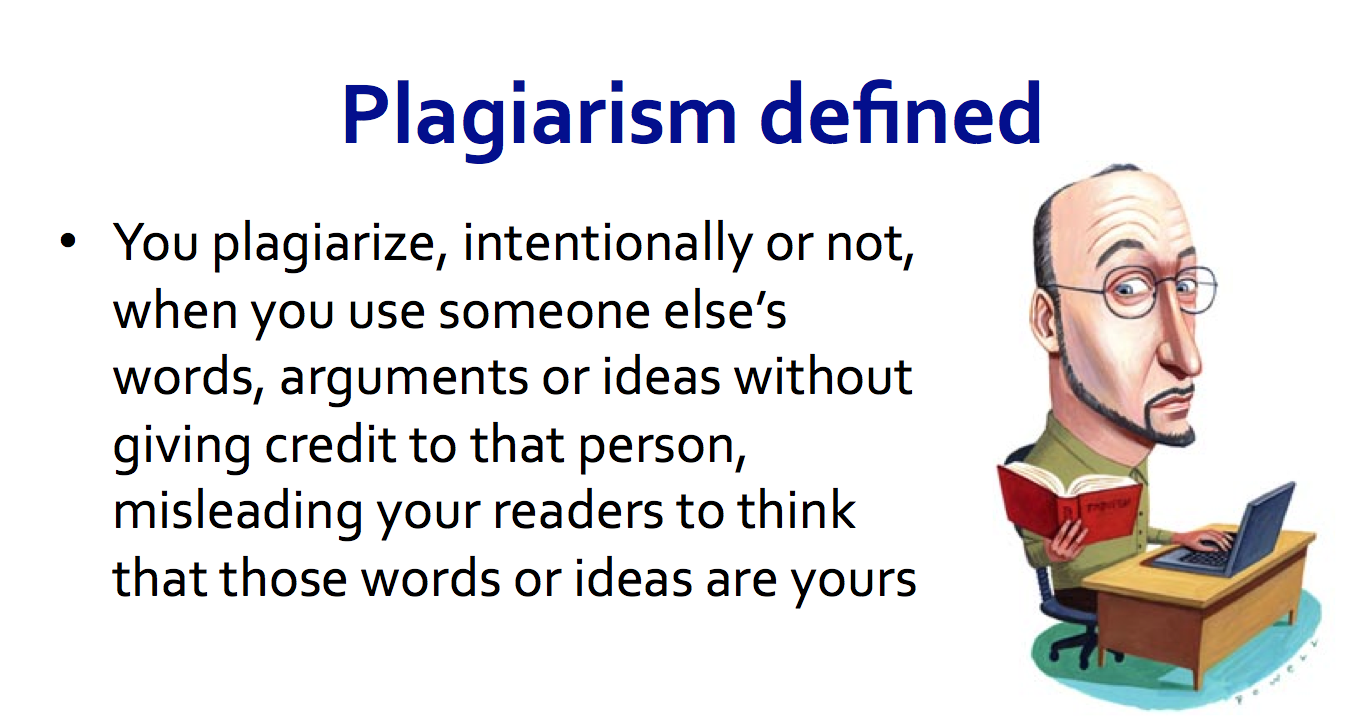 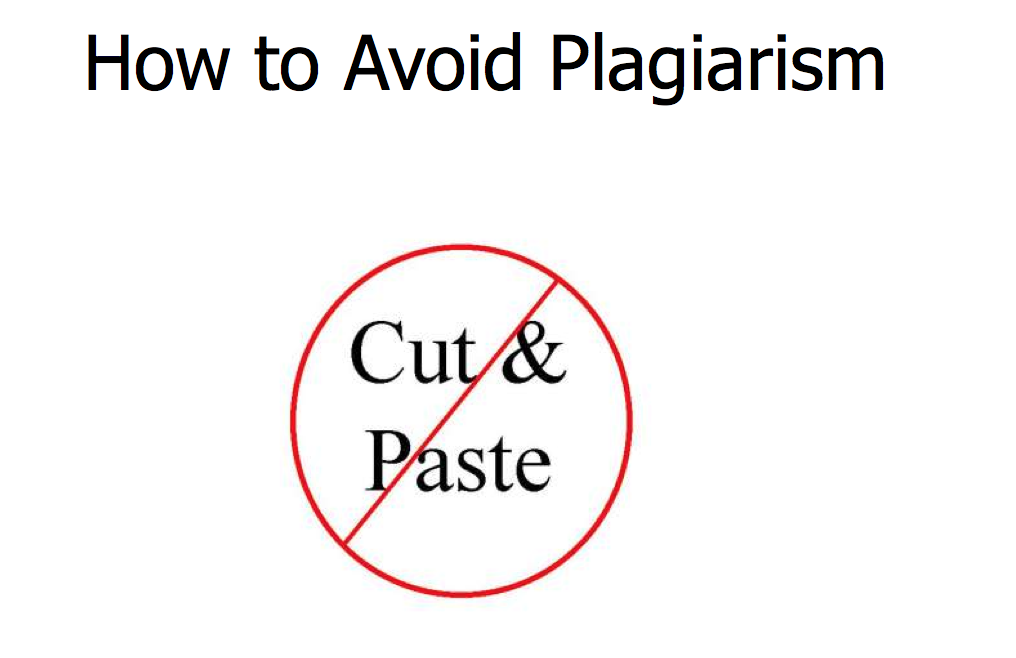 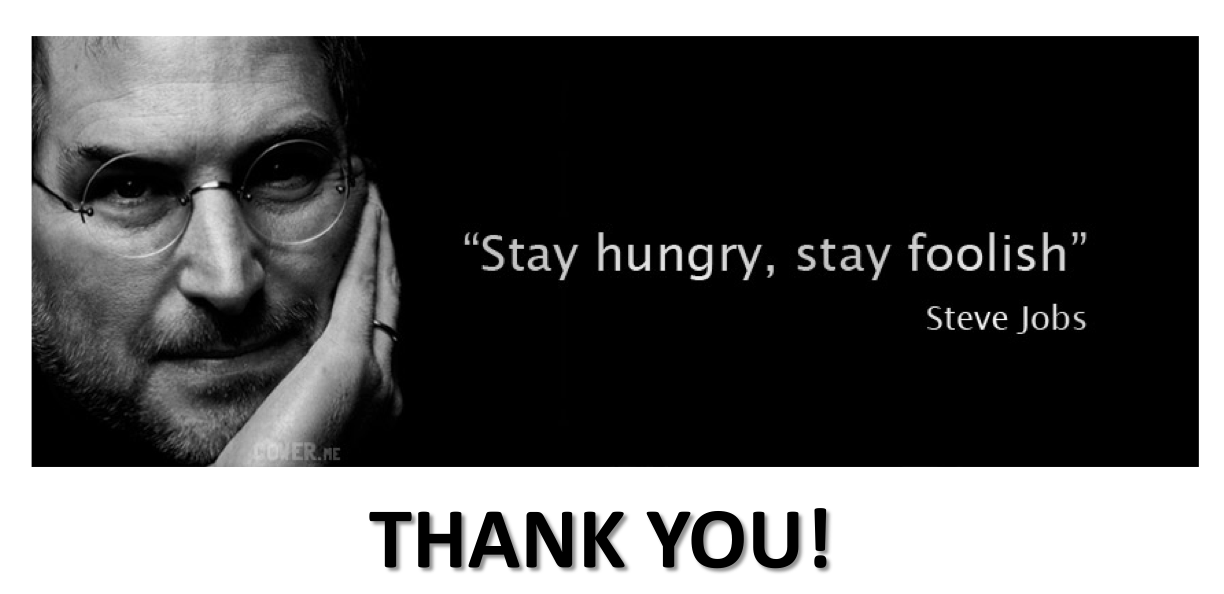 Thank You

Dr. Mohab Abd-Alhameed Mangoud
Associate Professor of Wireless Communications
University of Bahrain, College of Engineering,
Department of Electrical and Electronics Engineering,
http://mangoud.com